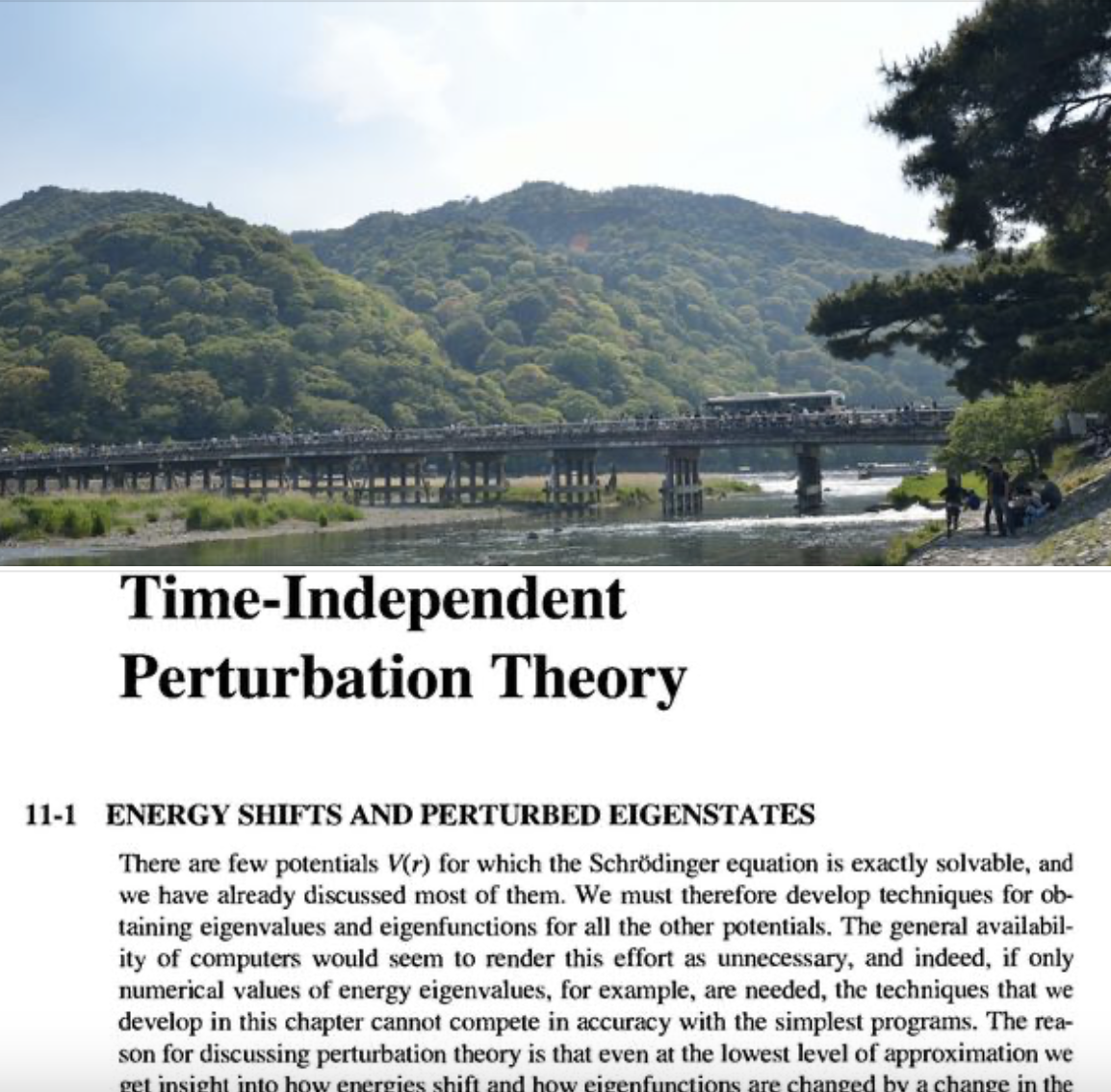 Time-Independent Perturbation 是解能量本徵態問題的一個系統的近似方法：
舉例來說：簡諧運動可以有一微小的Anharmonic Oscillator 非諧項。
Stark Effect 在氫原子上加上一個常數電場：
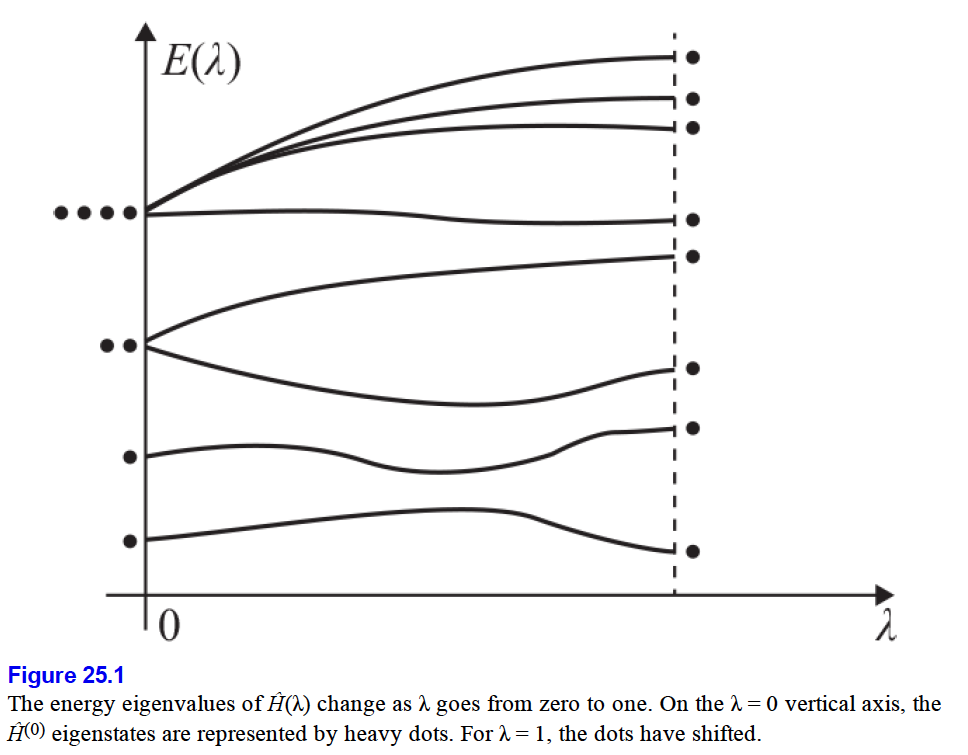 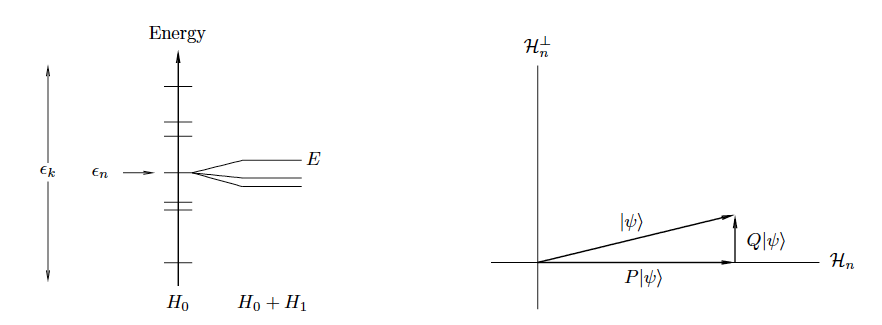 真實本徵態與未微擾本徵態的差距也假設可以展開。
這就是
符號 Summary
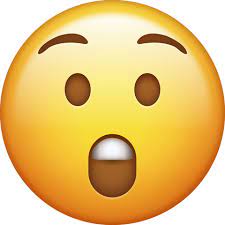 Energy Shift
微擾對能量本徵值的修正，等於微擾在該未微擾本徵態的期望值。
如果狀態可以用波函數表示，此期望值可以簡單寫成波函數的積分：
以簡諧運動非諧項為例：
如果狀態是行向量，則寫成微擾項的矩陣夾在該行向量與對應的列向量間。
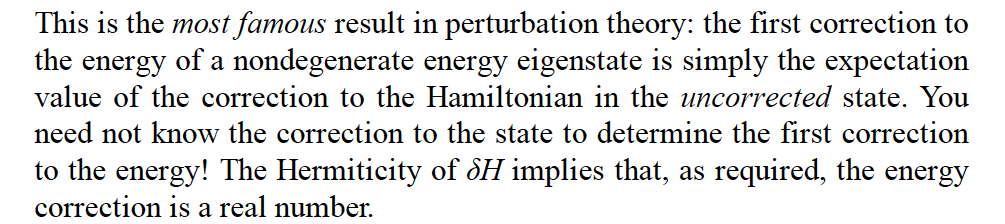 你不需要知道本徵態的一階修正，
只需要未微擾的零次解，就可以計算本徵值的一階修正了！
舉例來說： 例一： Anharmonic Oscillator 非諧震盪器
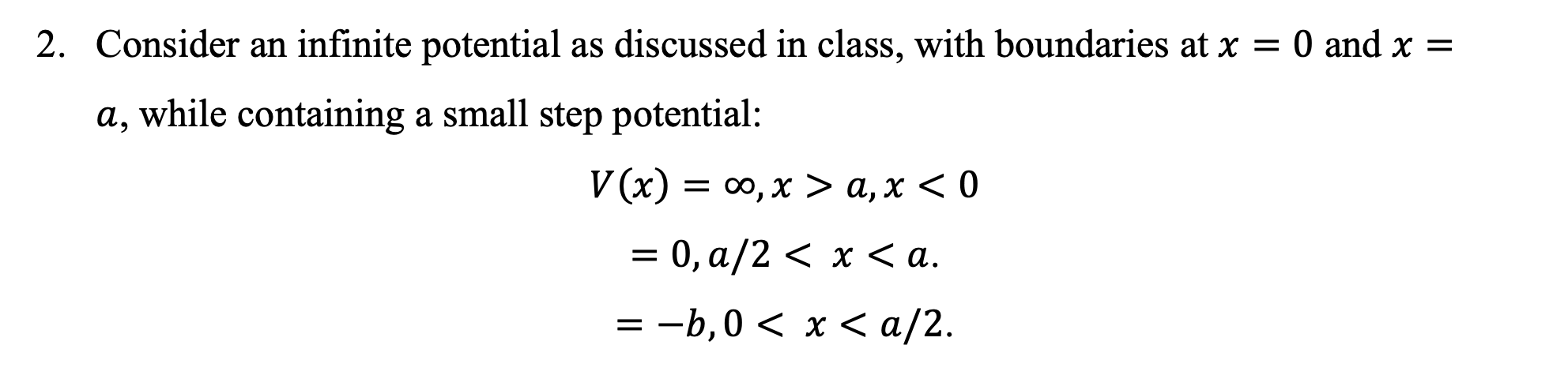 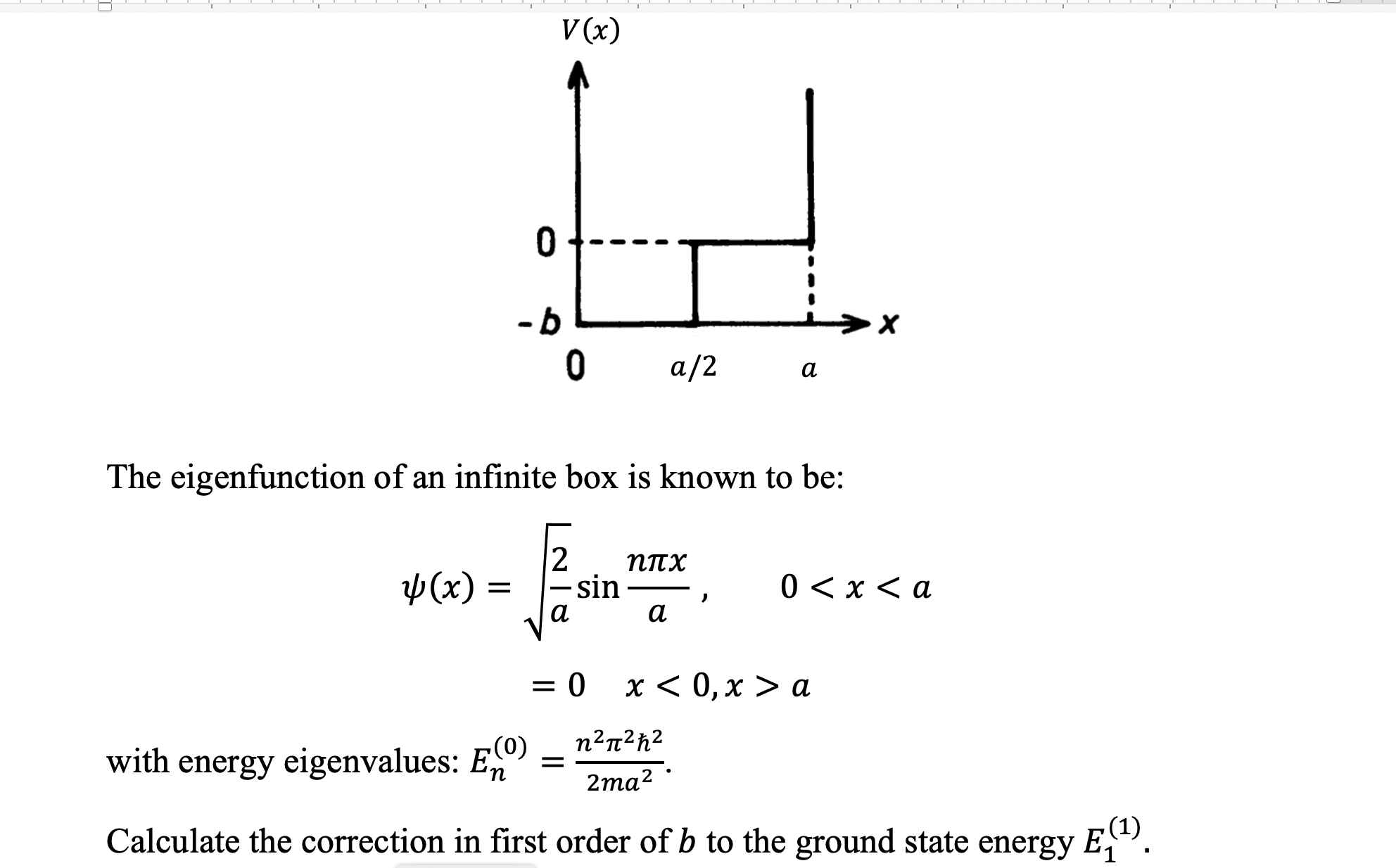 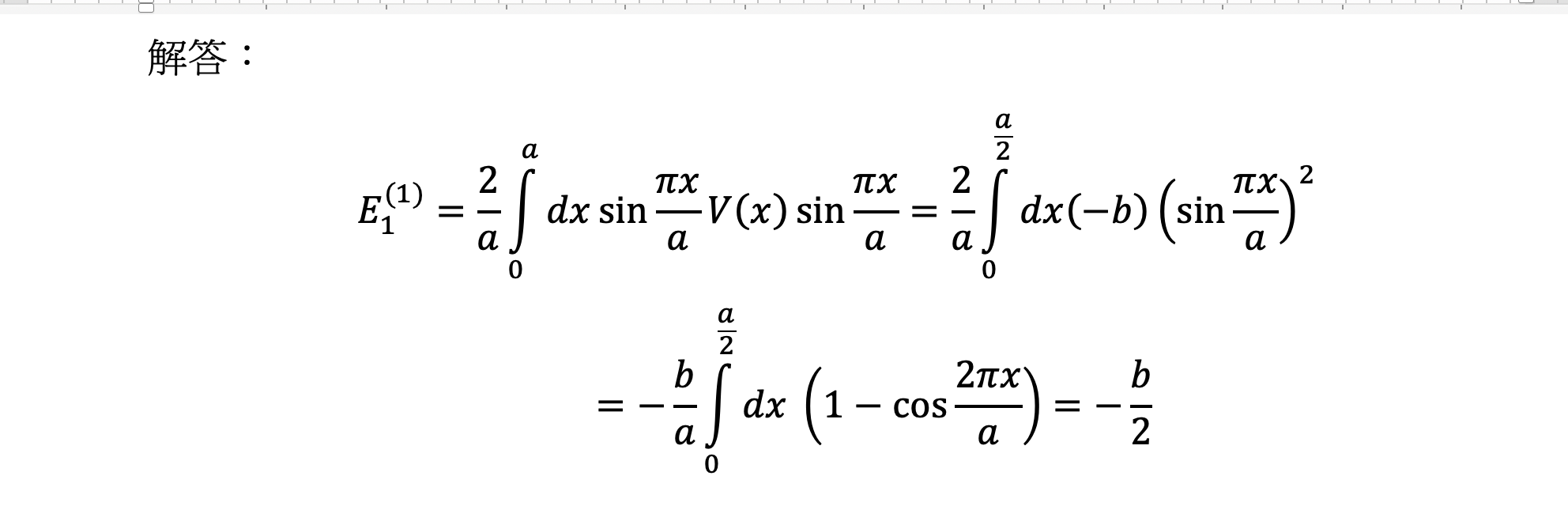 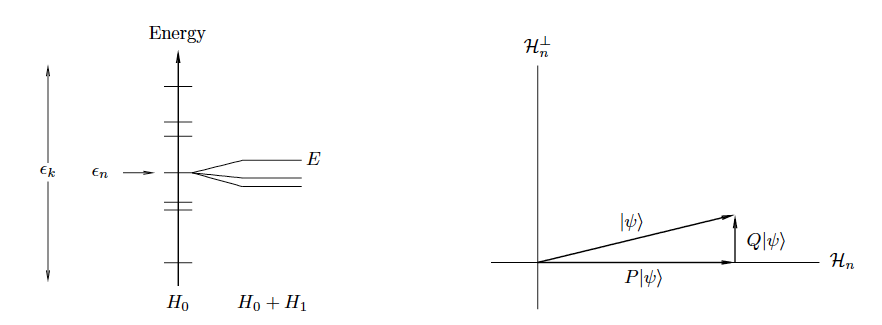 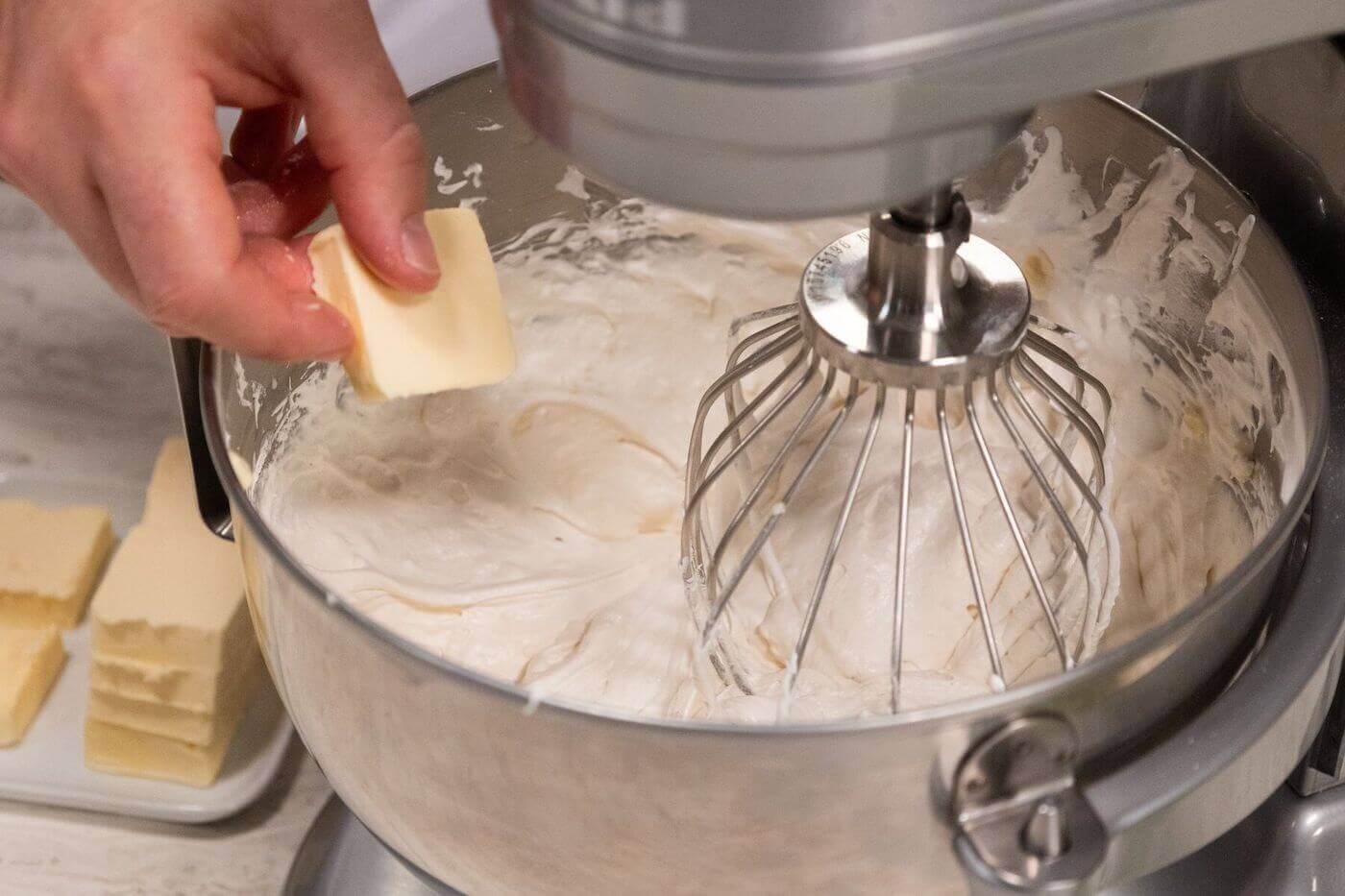 這稱為與時間無關的微擾論，有時也叫束縛態微擾論，
因為束縛態的能階是離散的，上式才比較好用！
Perturbed Eigenstates
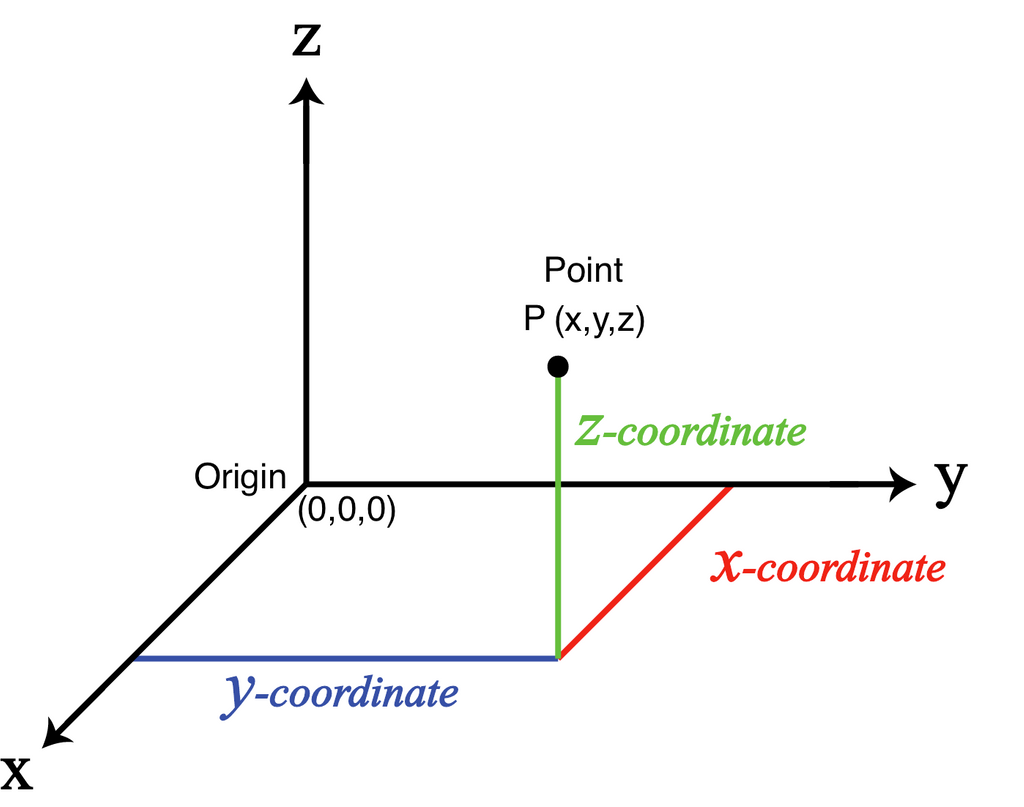 單位向量
分量
混雜的份量有兩大特徵：
以上的無限級數應該會收斂！
計算 Anharmonic Oscillator 基態的一階修正：
所以簡併態組成二維的線性空間。
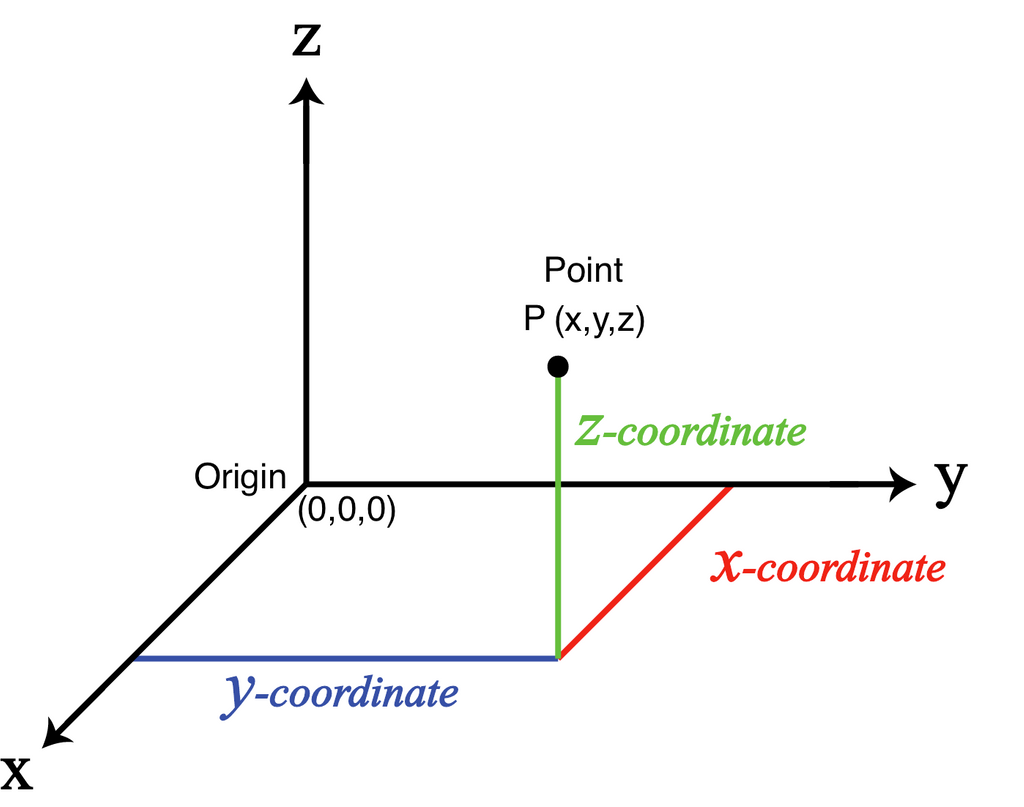 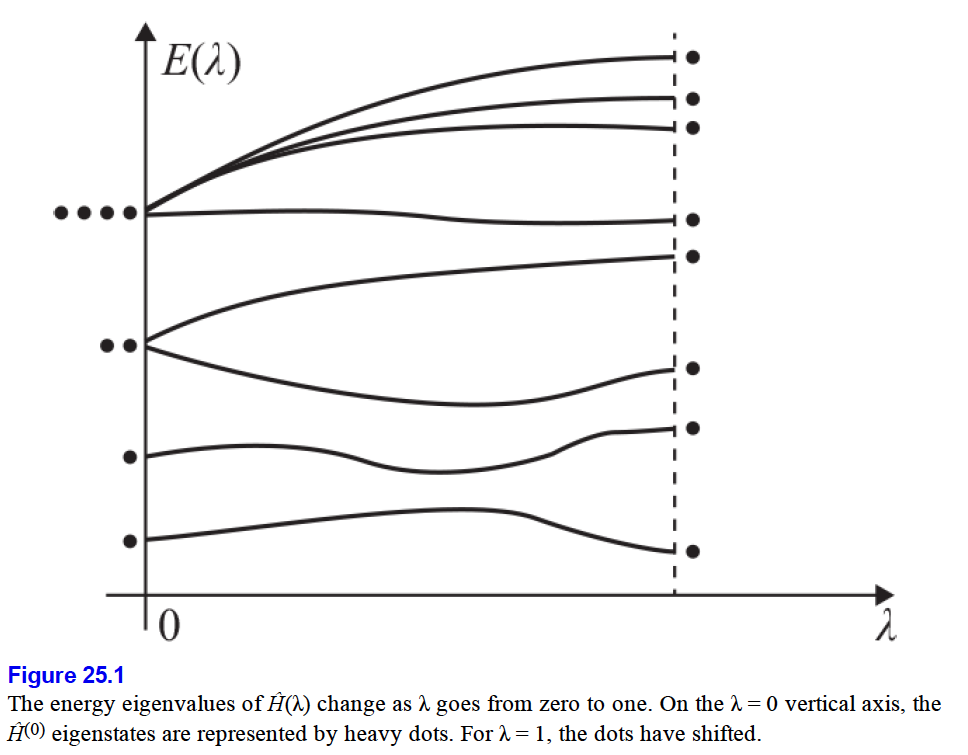 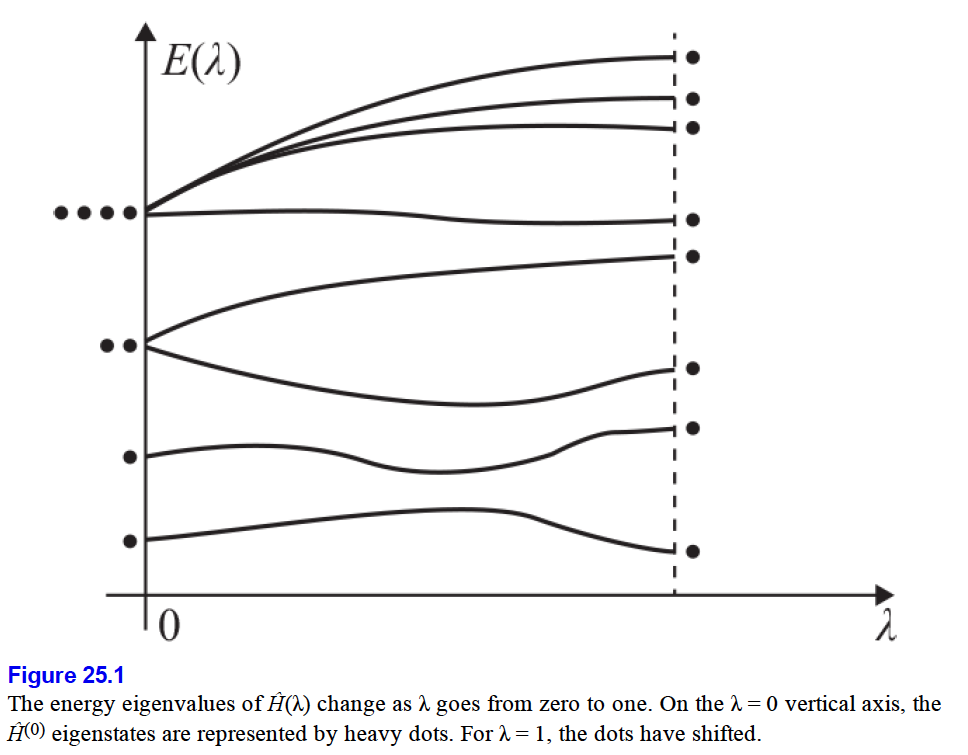 之前推導少了一步：決定正確的、真實本徵態趨近的、近似的零階非微擾態。
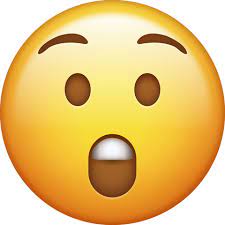 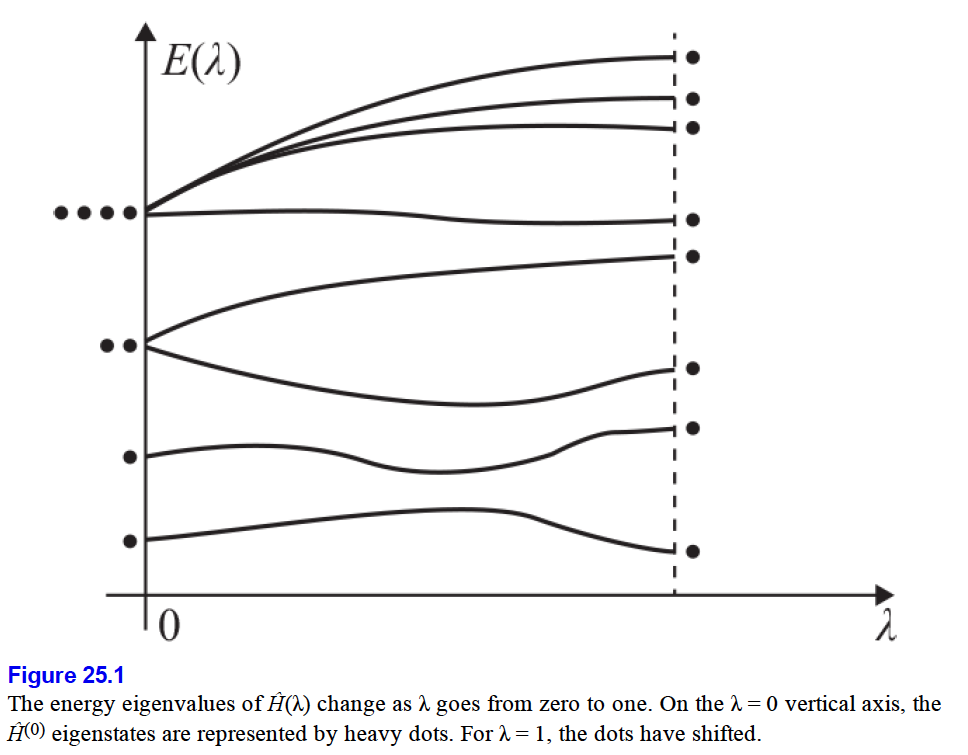 圖中這兩個狀態的近似配方就找到了！
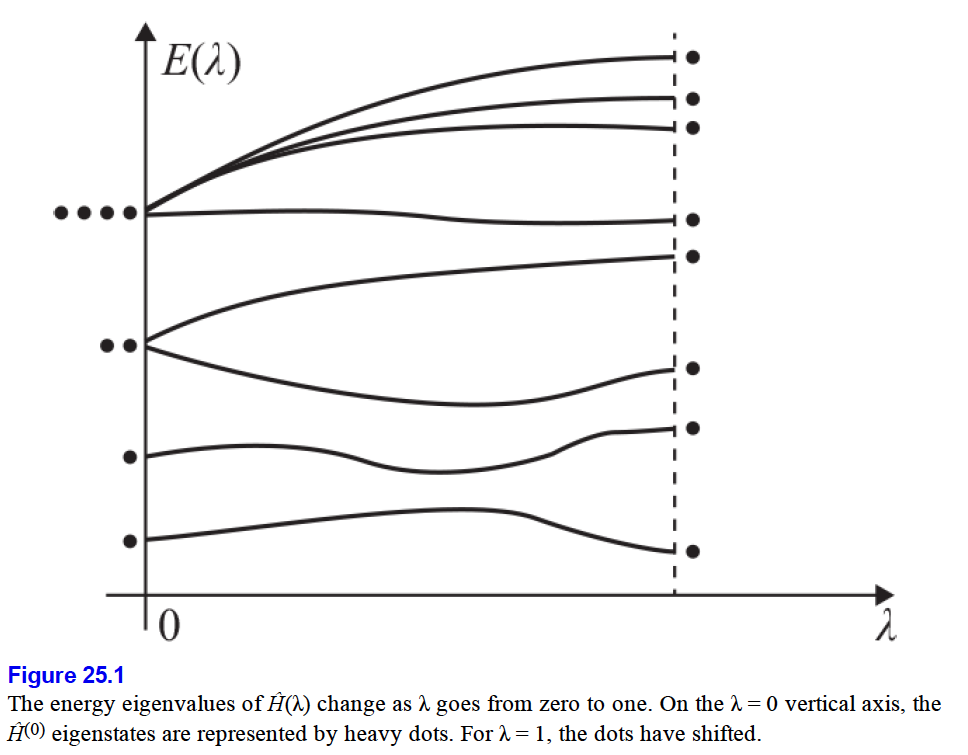 這兩個狀態分裂的能隙就找到了！
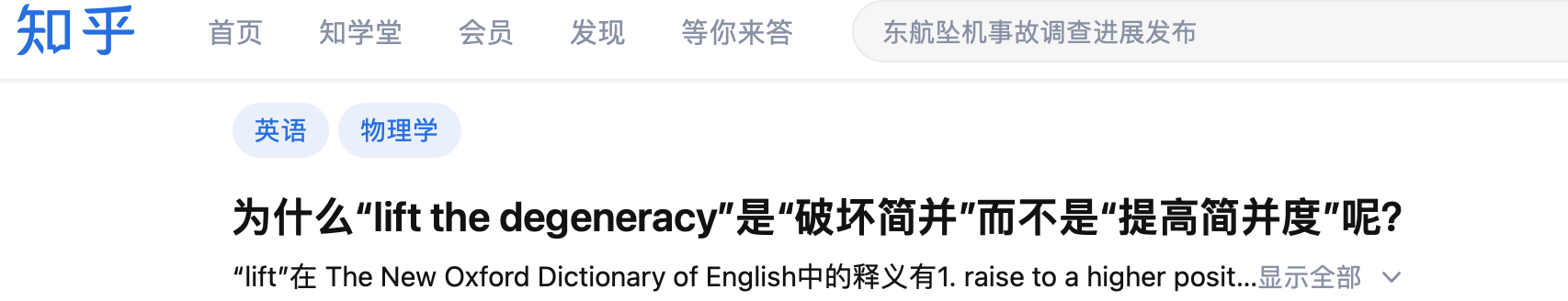 Degenerate Perturbation Theory
從一個兩態系統的玩具模型開始：
這可以理解為來自一個常數的電位能。當然這實質上等於沒有電位。
這是正確的！
可以推測，二次以上能量修正，以及所有狀態修正都是零：
可見在如此新的選擇下，微擾計算就會得到完全正確的答案。
可見我們在簡併情況下，對零次解的選擇必須顧慮到微擾項！
選擇的條件似乎是：零次項應該選微擾項的本徵態。
因此能量的本徵值是可解的：
直接解得到的兩個本徵態：
可見我們在簡併情況下，對零次解的選擇必須顧慮到微擾項！
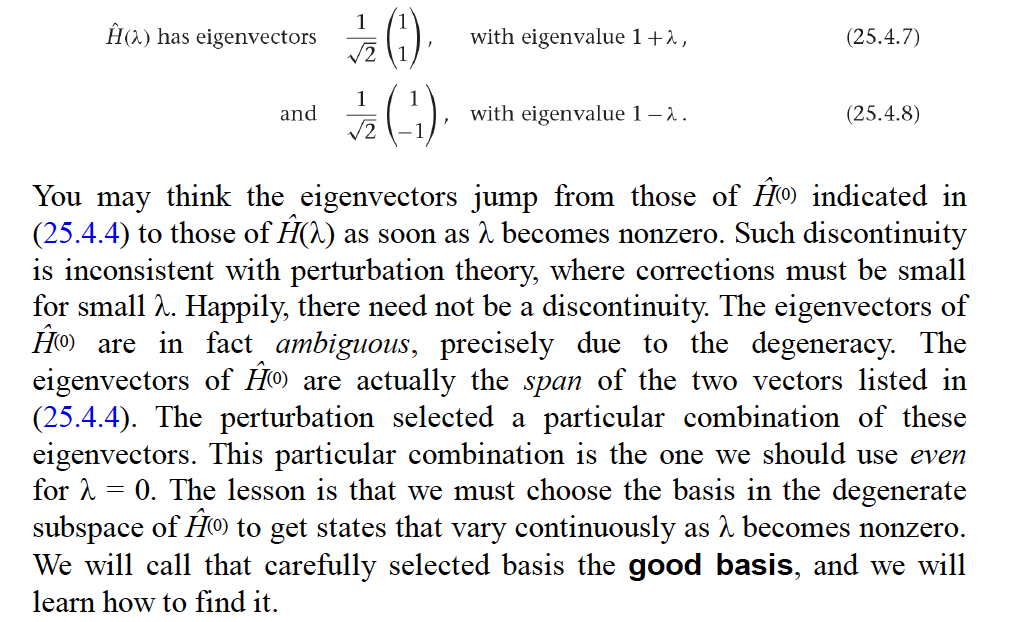 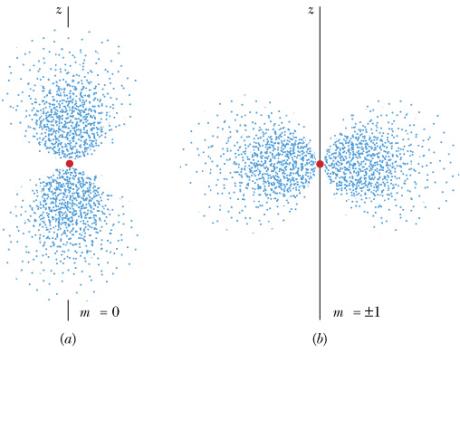 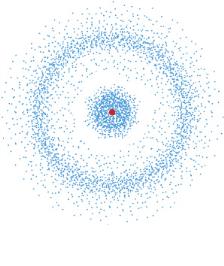 激發態的z座標期望值為零！
矩陣的對角元素皆為零。
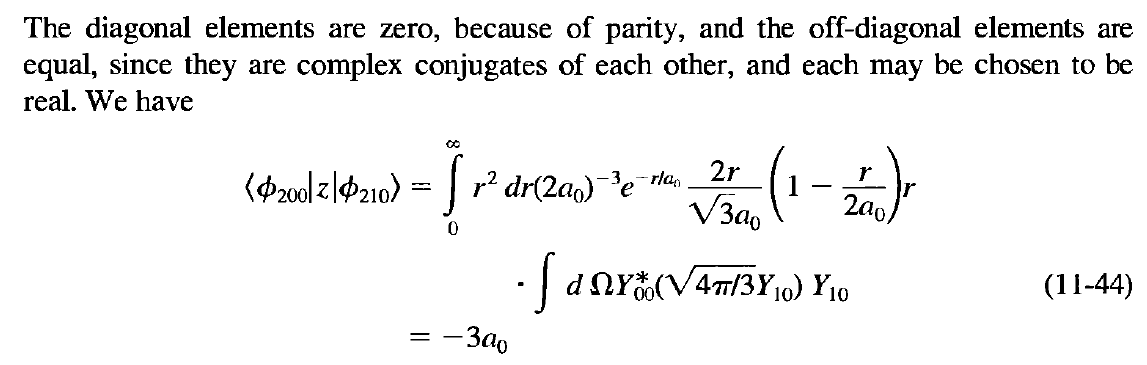 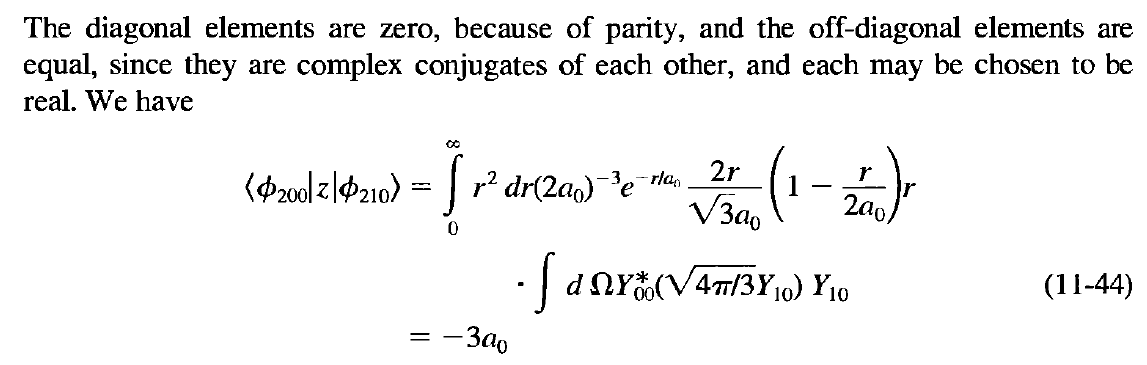 此式要有非零解，矩陣的行列式必須為零！
引入歸一化條件：
本徵值與本徵向量如預期有兩組，
微擾項在一階修正移除了簡併。
微擾計算預測與實驗結果吻合。
Perturbation lifts the degeneracy.
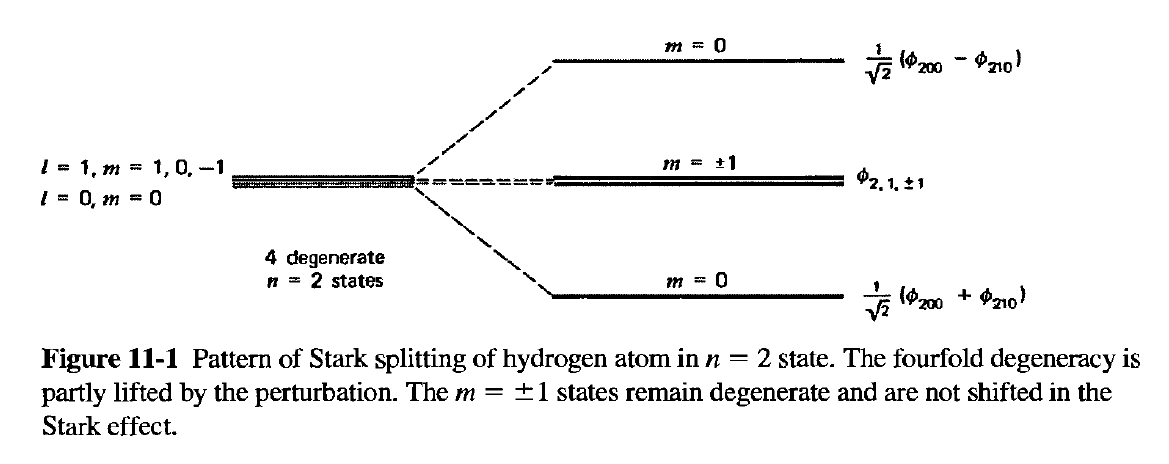 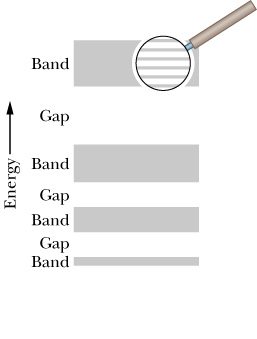 所以固體中的電子能態(能量本徵值)，形成一個個能帶，能帶之間可能有間隙！
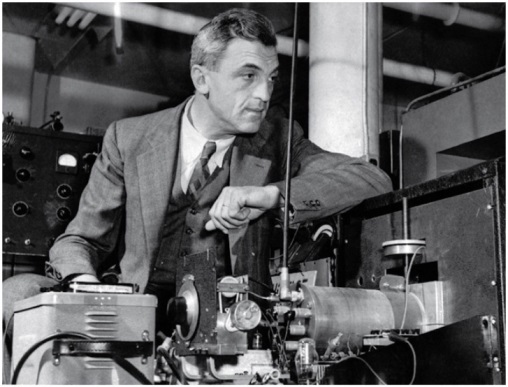 現在要幫電子往能態裡面填。
固態物理之父Bloch
如果電子恰好填滿一個能帶（稱Valence），這些能帶中的電子無處可去！
需要很大能量才能克服間隙，才能改變狀態。
如此電子即使不再被束縛，但完全不能自由。這樣的固體無法導電，是絕緣體。
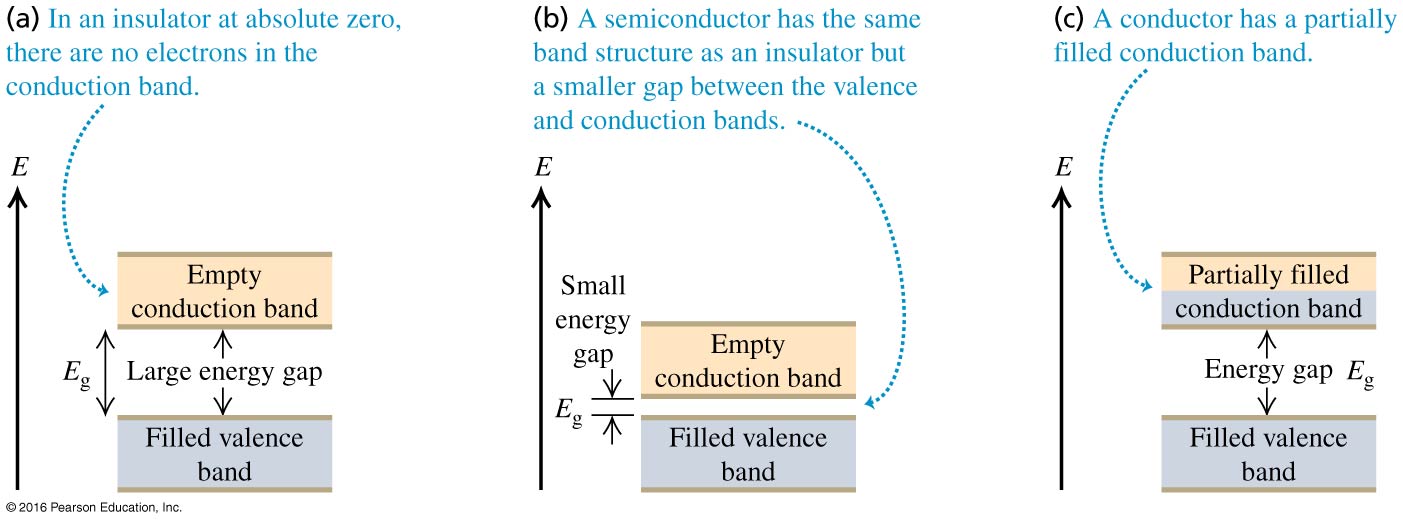 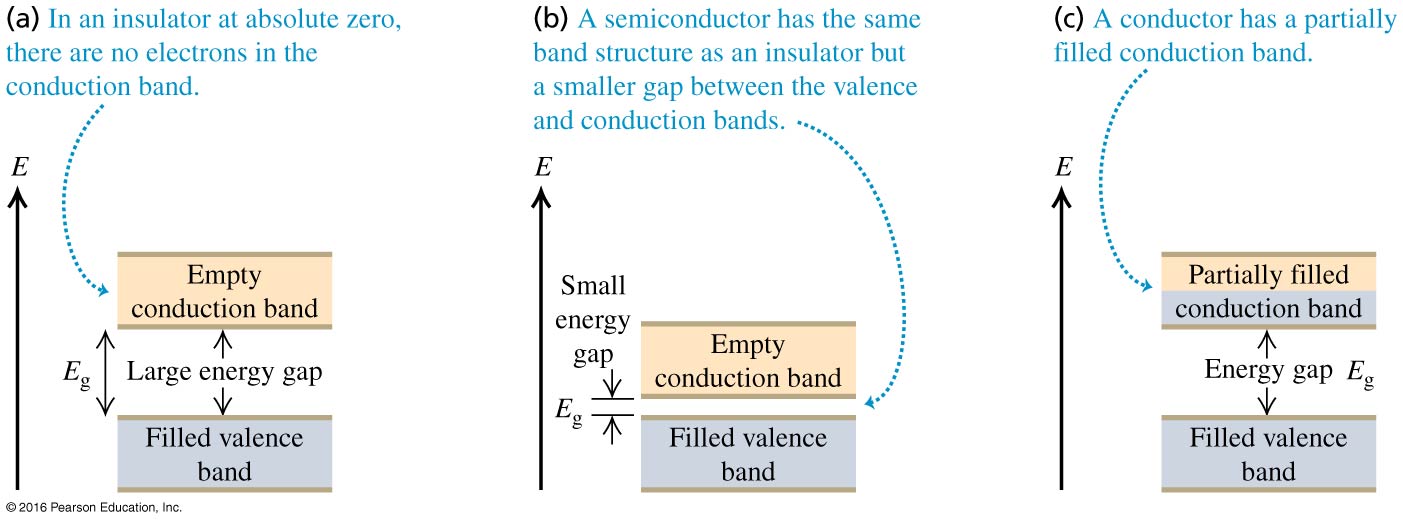 如果電子未填滿能帶（稱Conduction） ，未滿能帶內的電子很容易改變狀態。
只要些許能量就能讓它激發到其他能態。
這些電子非常自由，可以移動。這樣的固體就可以導電，就是導體。
半導體 Semiconductor
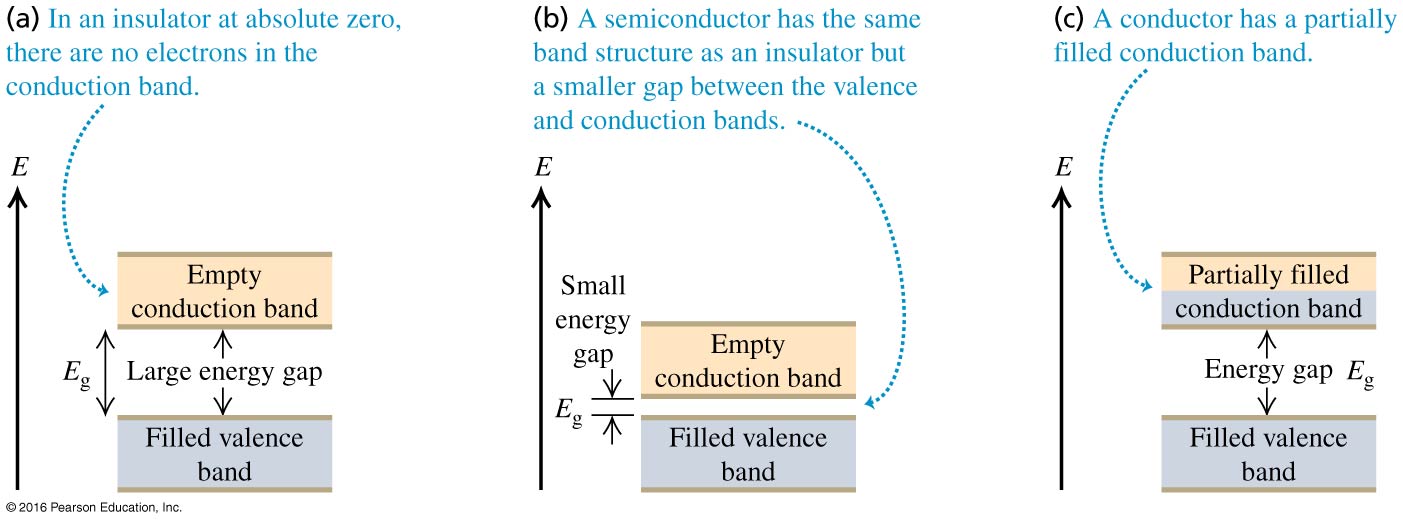 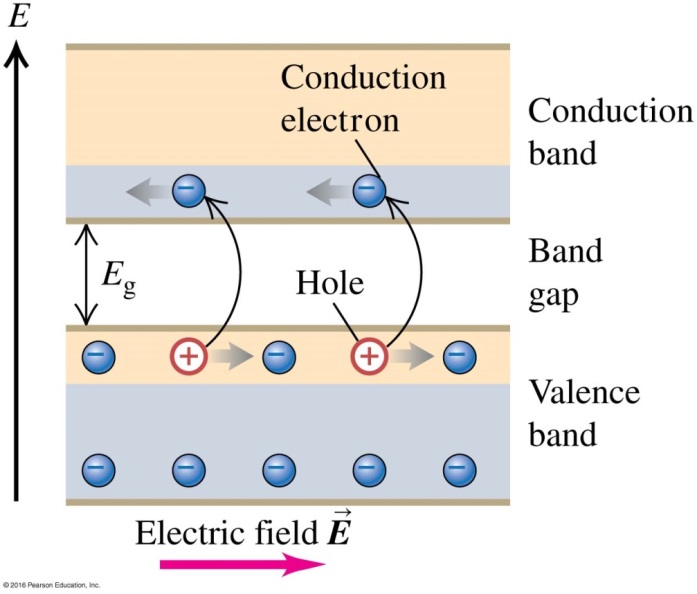 半導體的能帶間隙小，在室溫時即可以有電子由Valence跳上Conduction。
Conduction帶內的電子及Valence帶內的電洞形成導電的載體carrier。
半導體 Semiconductor
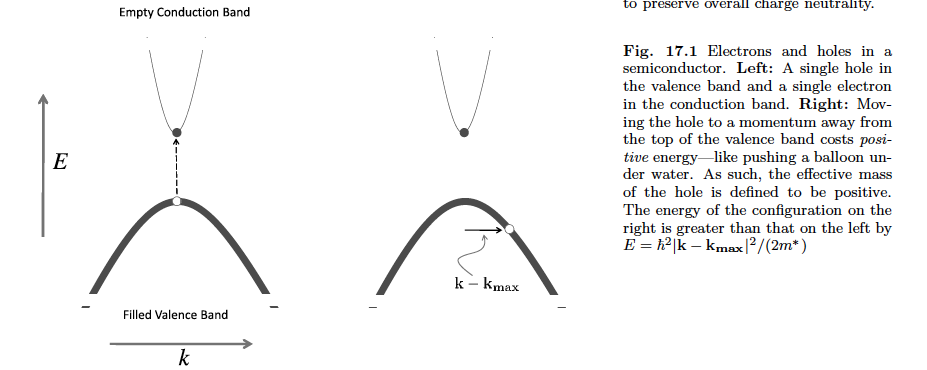 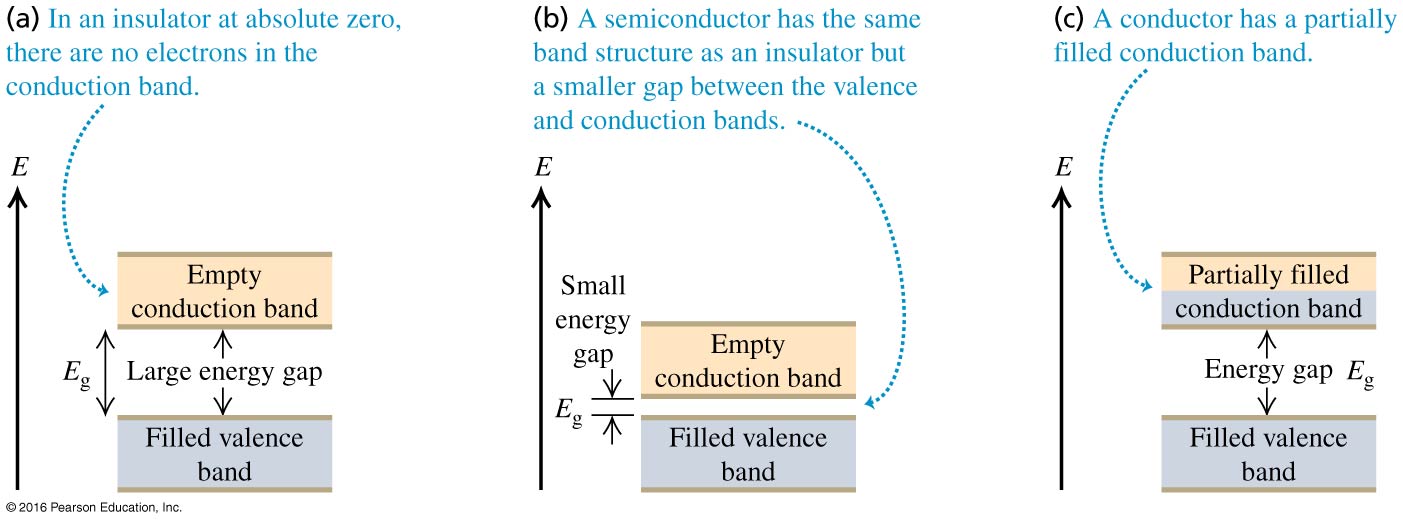 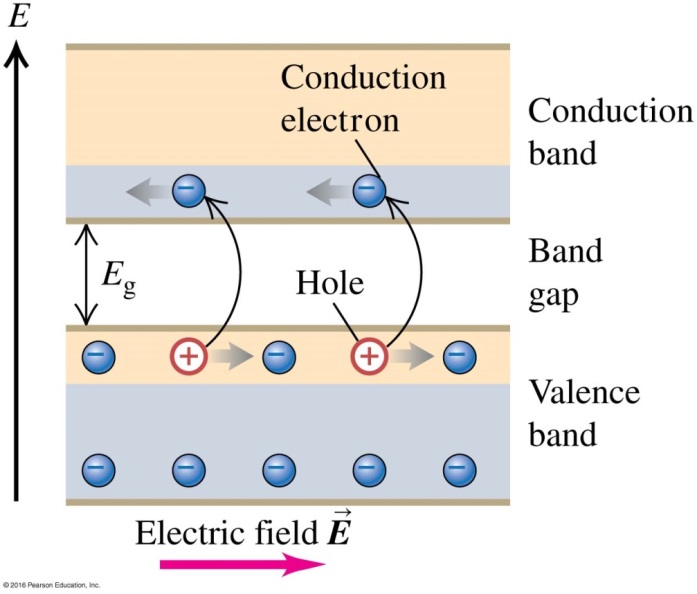 Conduction帶內的電子及Valence帶內的電洞形成導電的載體carrier。
而且兩者都是自由自在、如同沒有交互作用，而且機動。
從這個事實的基礎就能建立整個半導體理論，幾乎無需再回到能帶等等概念！
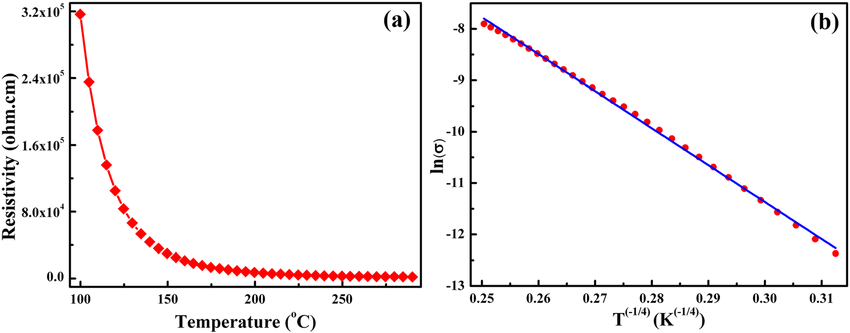 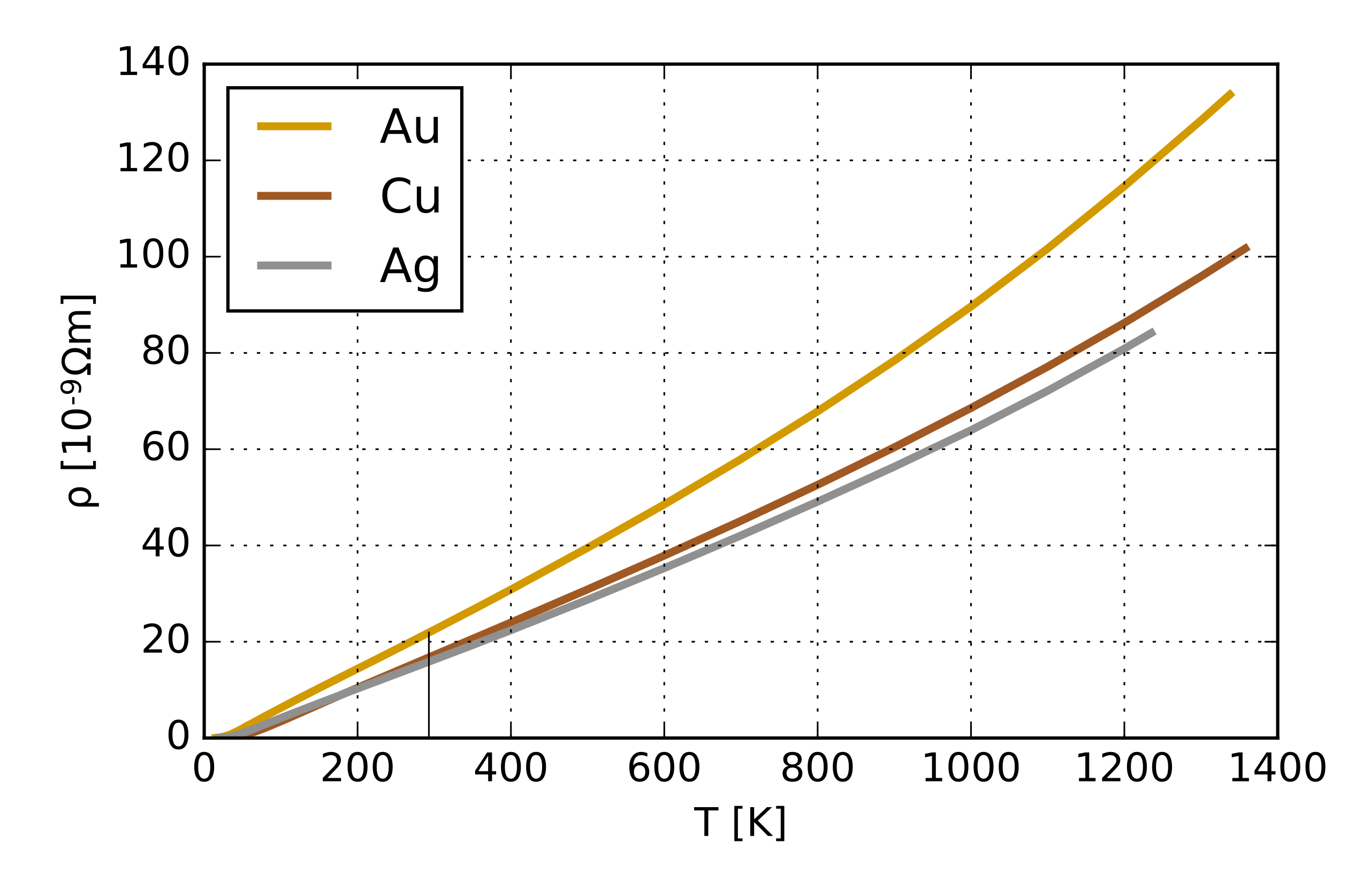 半導體的電阻率隨溫度增加快速降低。
相對的、導體的電阻率隨溫度增加而增加。
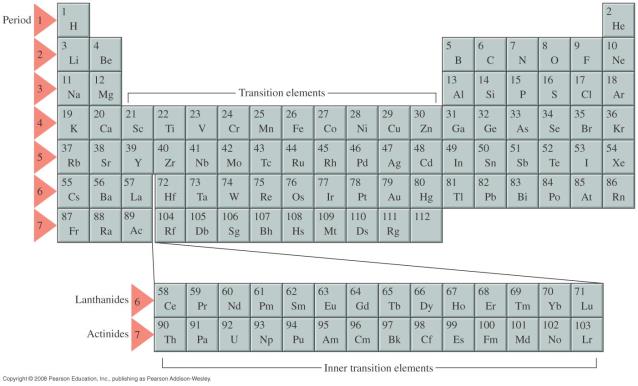 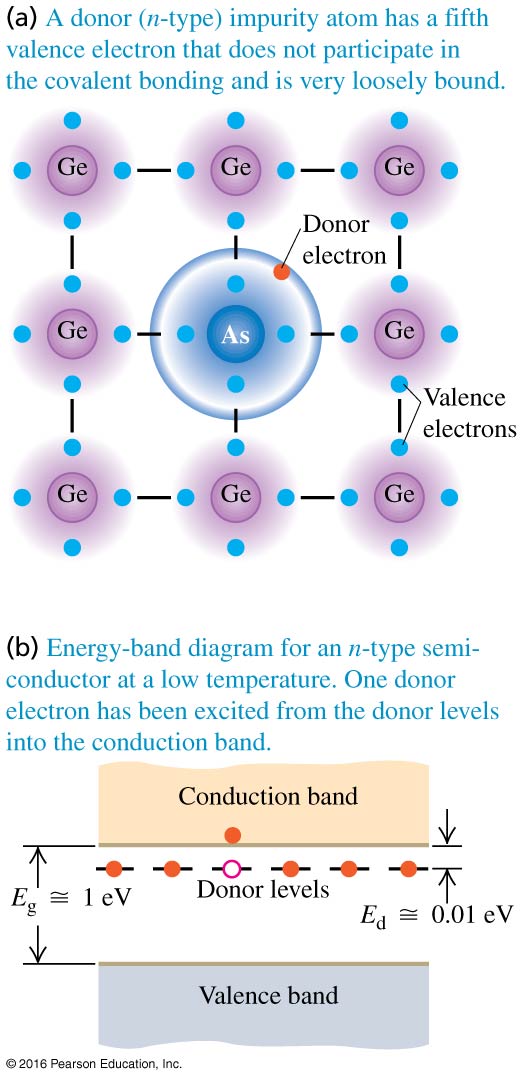 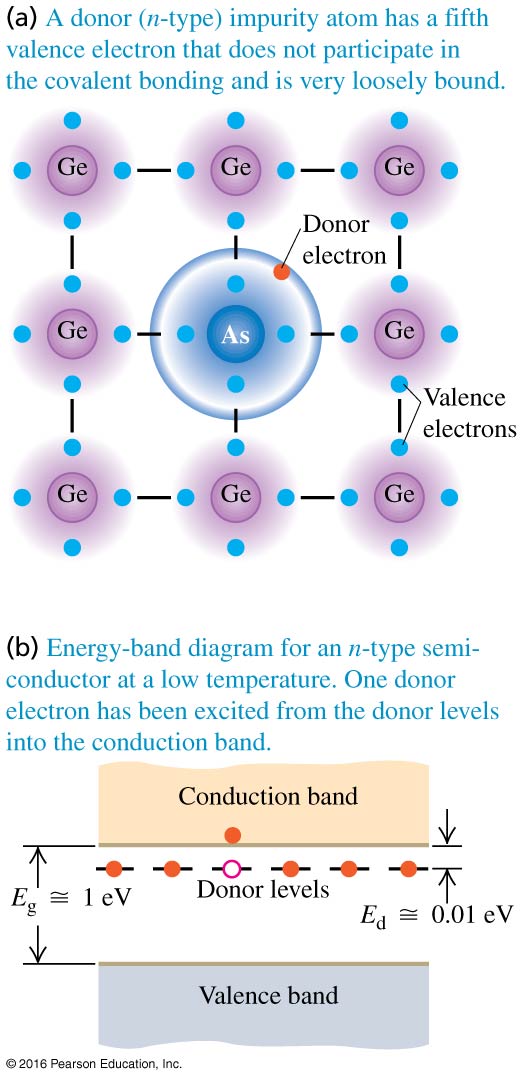 鍺 Ge
砷 As Arsenic
加入五價雜質提供鍵結以外多一顆電子。
因此室溫時即可以有大量電子跳上Conduction帶，可以導電。
作為載體的電子帶負電，此類固體稱為n type半導體。
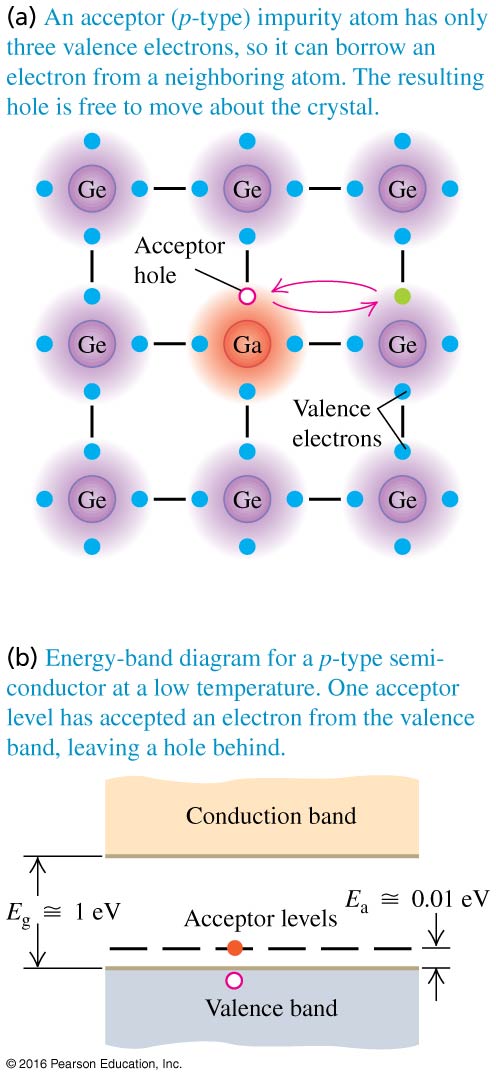 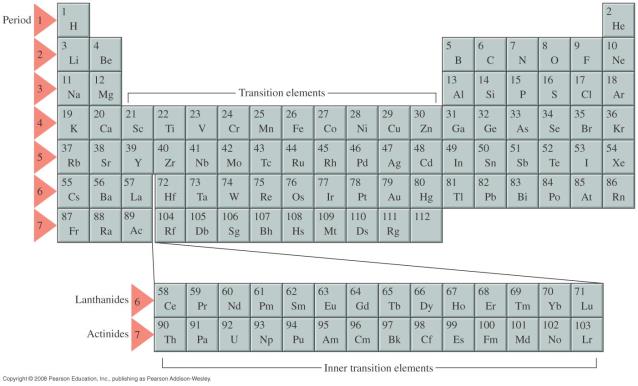 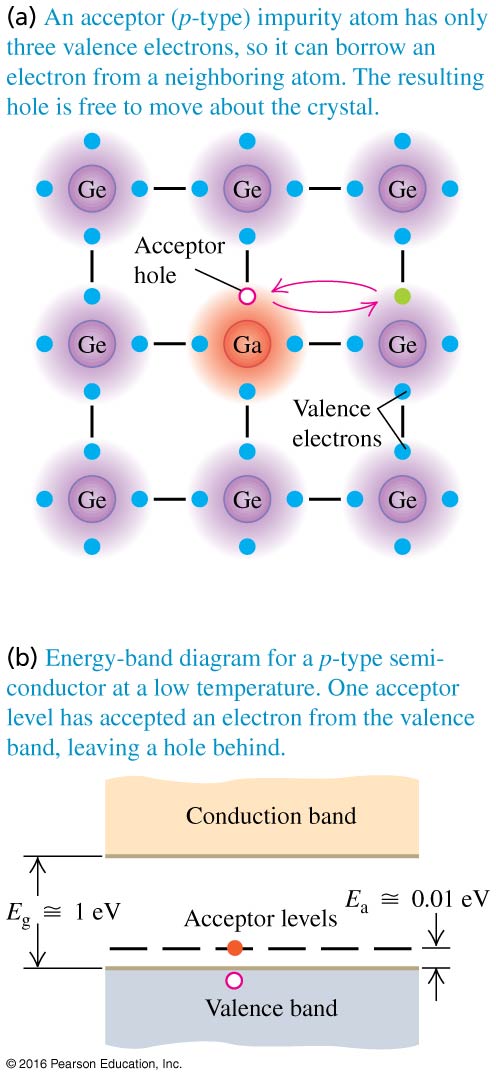 Ga Gallium 鎵
反之，加入三價雜質使鍵結內少一顆電子，等於價帶出現一個電洞。
因此室溫時即可以有電子由價帶跳上空的Acceptor態。
價帶出現電洞，電洞可以移動，就可以導電。
作為載體的電洞帶正電，此類固體稱為p type半導體。
以帶正電的粒子來導電的固態導體，在自然界是不存在的，
因此這是一種人類利用半導體所發明的新材料
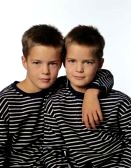 Could you tell the difference?你能分辨嗎？
顯然所有的電子，實驗測量的性質都一樣！
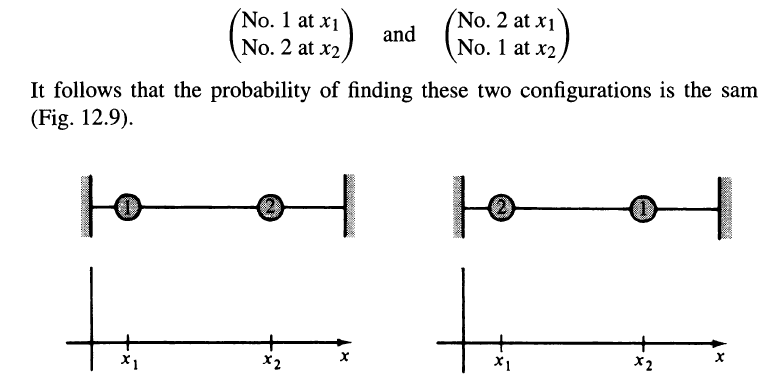 1
2
兩個粒子互換，等同將兩個位置及自旋數值互換：
若是全同粒子，以上兩個圖是完全無法分辨的！標籤是人工加上去的。
有關的測量，在交換後與交換前結果必須相同！
如此則機率、也就是波函數的絕對值，在粒子數值交換後必須永遠等於交換前。
因此全同粒子能存在的狀態的波函數，必須加上上述這個額外條件，理論才合理。
不滿足此條件的波函數，不能採用！
要滿足這個條件，有兩種可能，這已為實驗所證實：
Symmetric
波函數不變，此粒子稱為波色子。
Anti-Symmetric
波函數多一個負號，稱為反對稱，注意機率依舊不變，此粒子稱為費米子。
這稱為對稱性原則。
若多粒子的波函數一定滿足以上條件，實驗結果自然就與粒子的標籤無關了。
能寫下其他不對應於現實的波函數，必須視為波函數語言的先天缺憾，
條件必須外加，才能使波函數對應於現實。不滿足的不對應於現實。
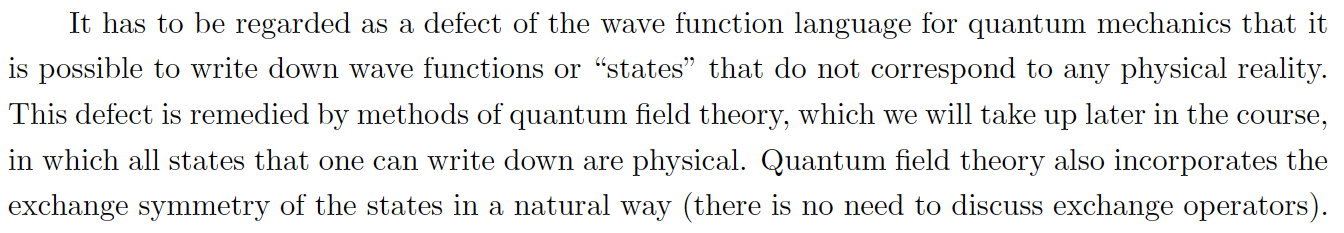 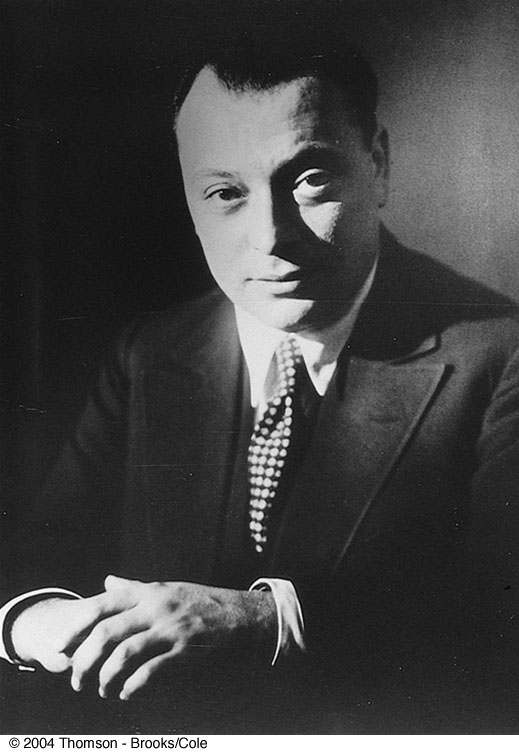 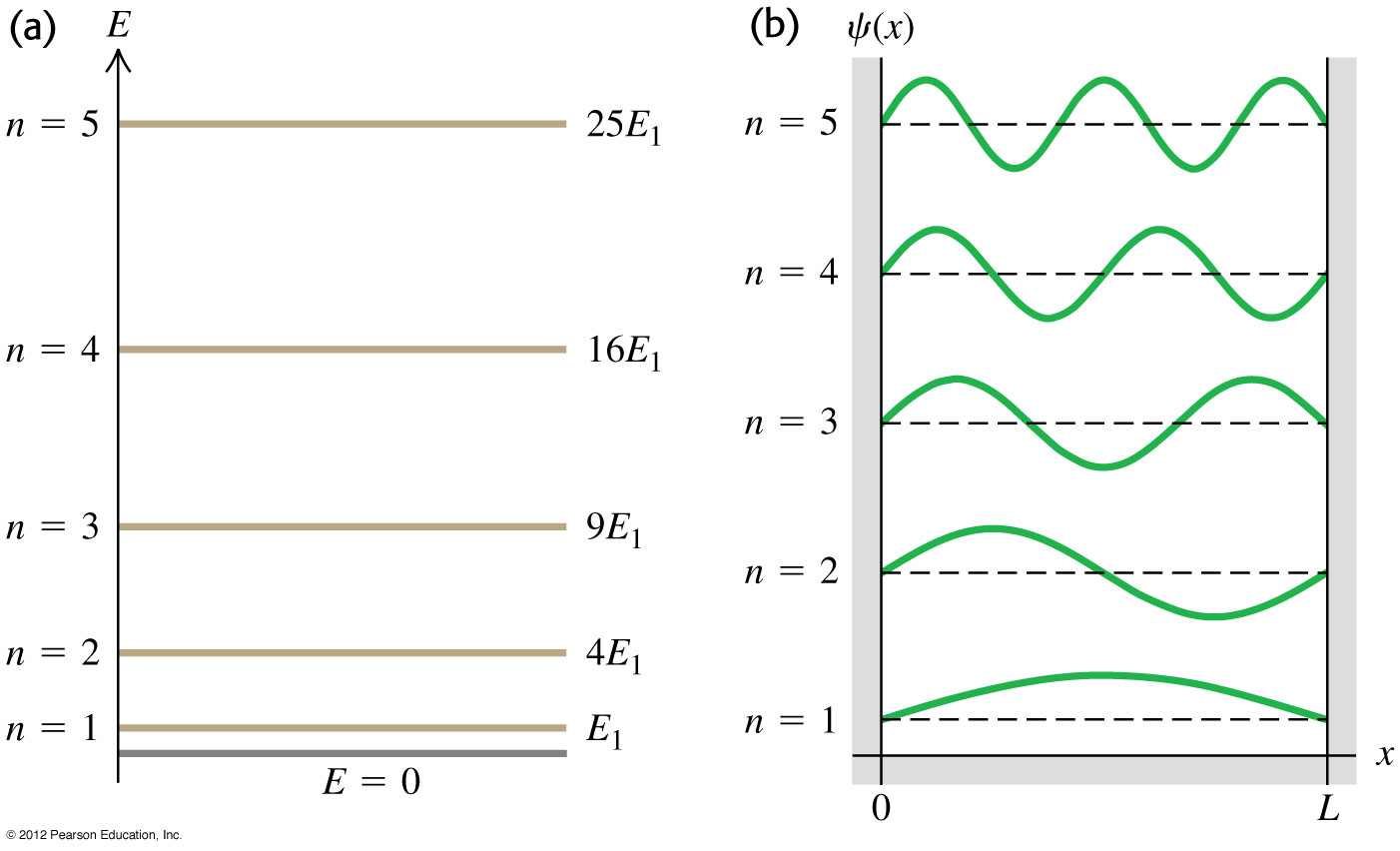 電子是費米子，將兩個電子位置數值互換時，多一負號。
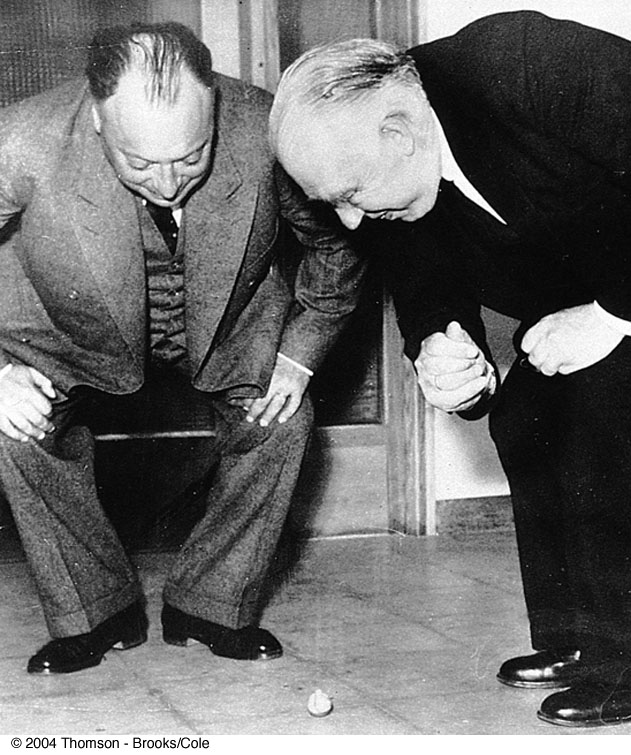 因此波函數必須為零。
任兩電子不能存於同一量子態！
Pauli Exclusion Principle (1925)
回到我們兩顆靜止電子的例子：
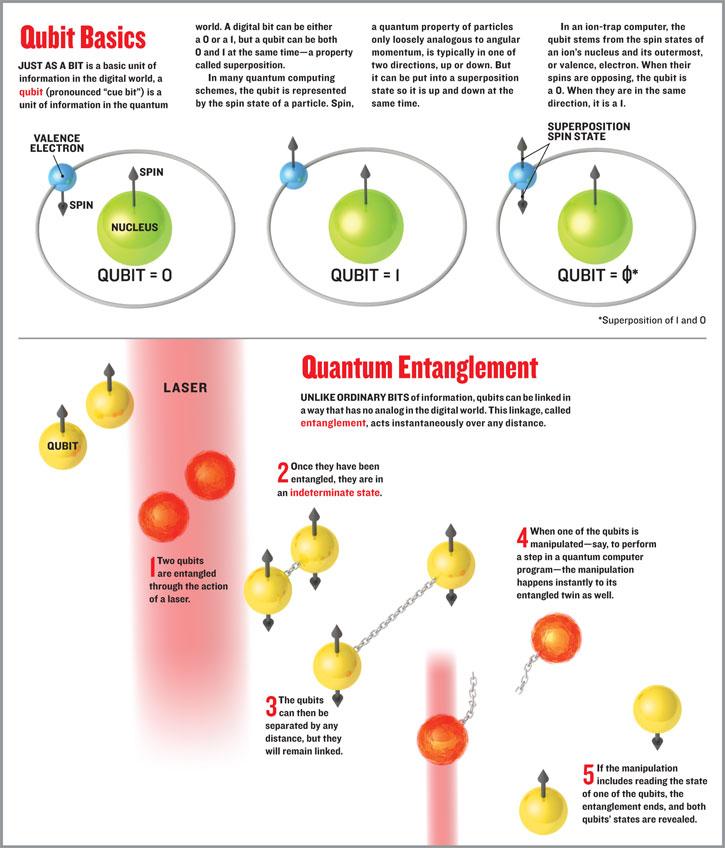 兩個電子互換時，波函數與自旋狀態的乘積必須變號：
如果兩個電子近乎靜止，那波函數可以忽略，
兩個電子互換時，自旋狀態必須變號：
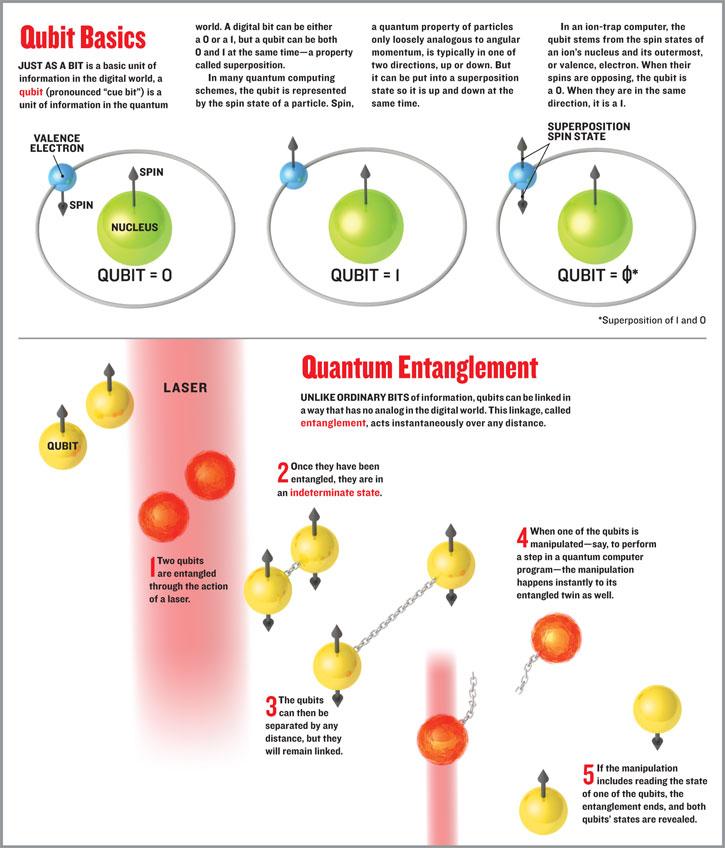 但若是兩者的線性組合就可以！
費米子V
波色子 X
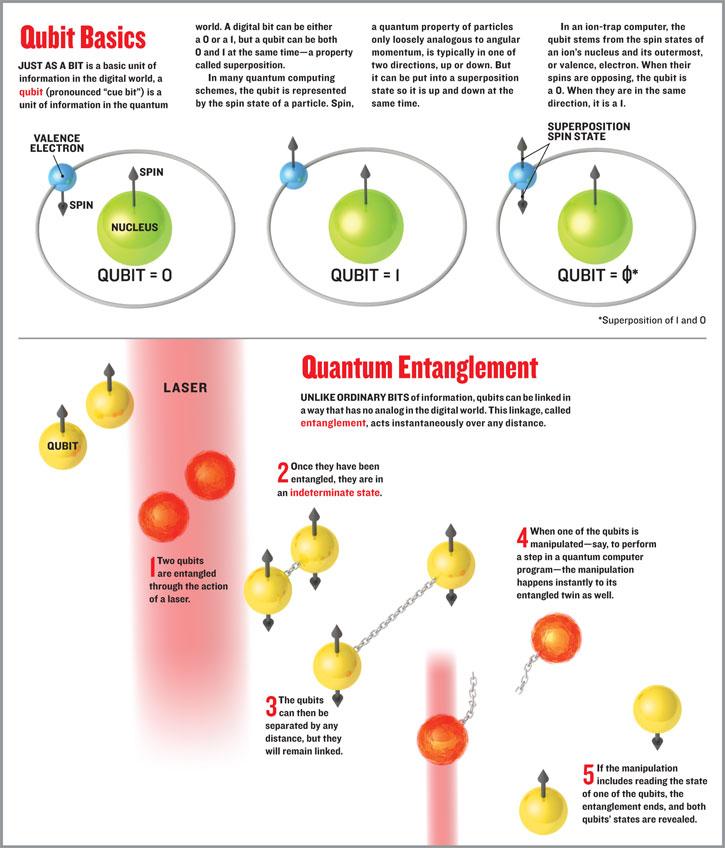 這組合，稱反對稱組合才是此狀態的正確描述！
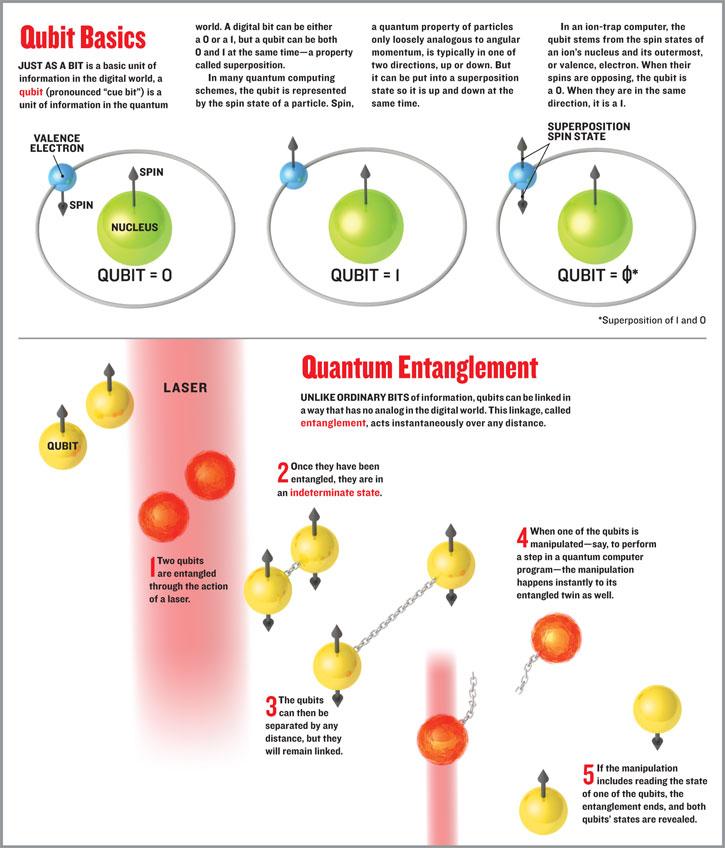 兩個電子的自旋狀態是一個四維空間。
但他們都不是合法可以採取的狀態。
反對稱組合可以：
有三個對稱的組合，但電子是費米子，就無法採取。
但若有空間波函數，就有機會。
這三個對稱化的自旋態，事實上是總自旋為1的狀態！
反對稱化的自旋態，事實上是總自旋為0的狀態！
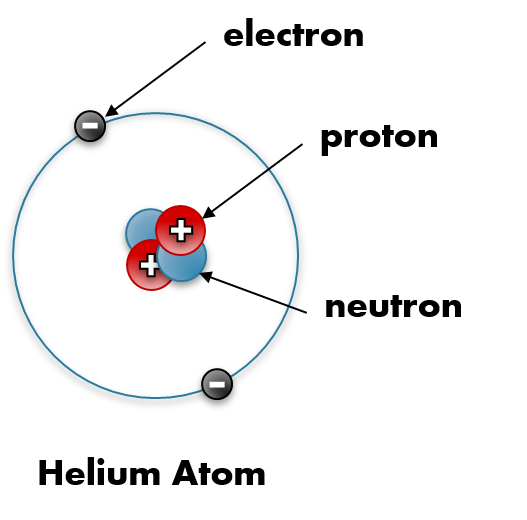 在微擾的第零階，可以忽略電子的排斥力，電子沒看到彼此。
個別電子的能量本徵值與波函數如同氫原子，只要代入氦原子核電量。
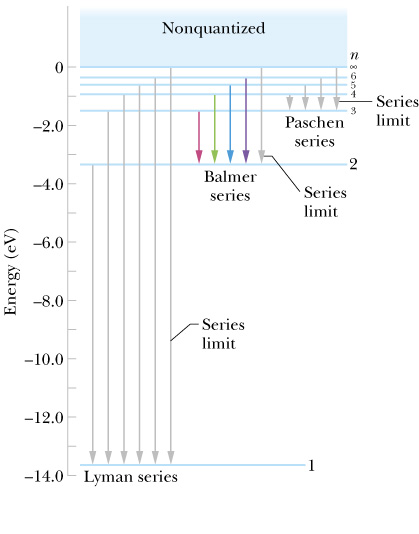 能量本徵值為個別電子能量的和：
氦原子核旁單一電子能量
這就是氦原子核旁電子的能階圖。
電子可以一個一個佔據不同的能態。
雙電子氦原子能量
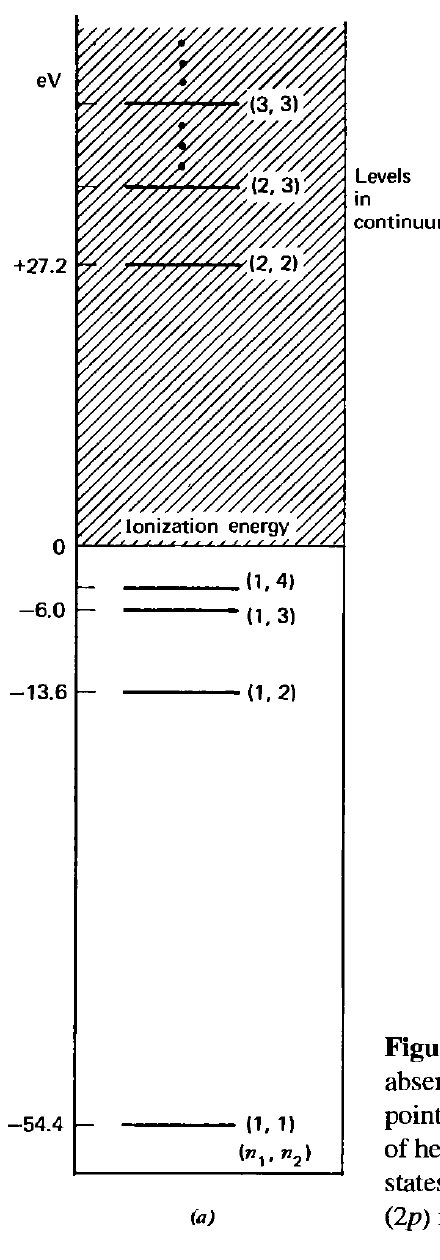 氦原子核旁單一電子能量
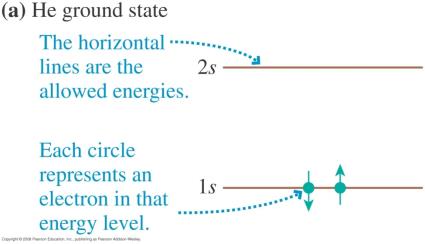 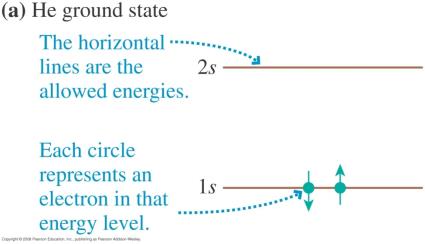 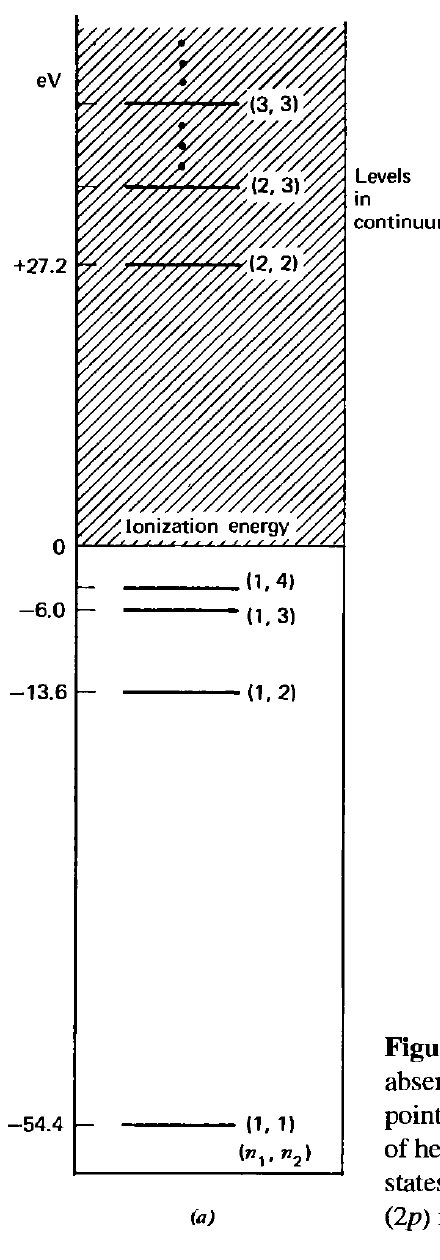 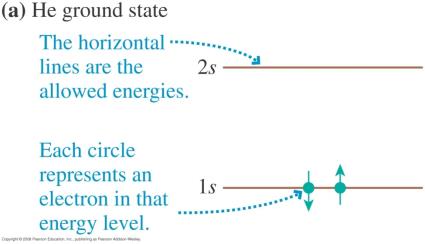 電子應該一個自旋向上、一個自旋向下，因此自然的猜想：
能量中不包含自旋，因此總波函數等於空間波函數乘上自旋狀態：
但這個波函數顯然不是反對稱的！
這裏空間波函數兩個粒子是互換對稱的，
我們必須反對稱化自旋的部分！
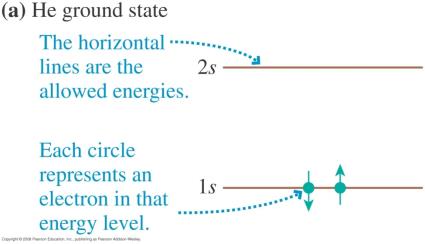 因此基態總波函數應該寫成：
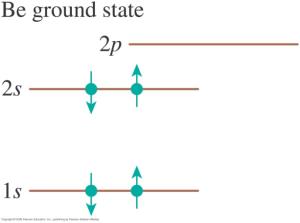 注意這適用於其他任何一個態填入兩個電子的情況。
兩個電子不只要自旋一上一下，自旋狀態得是反對稱的！
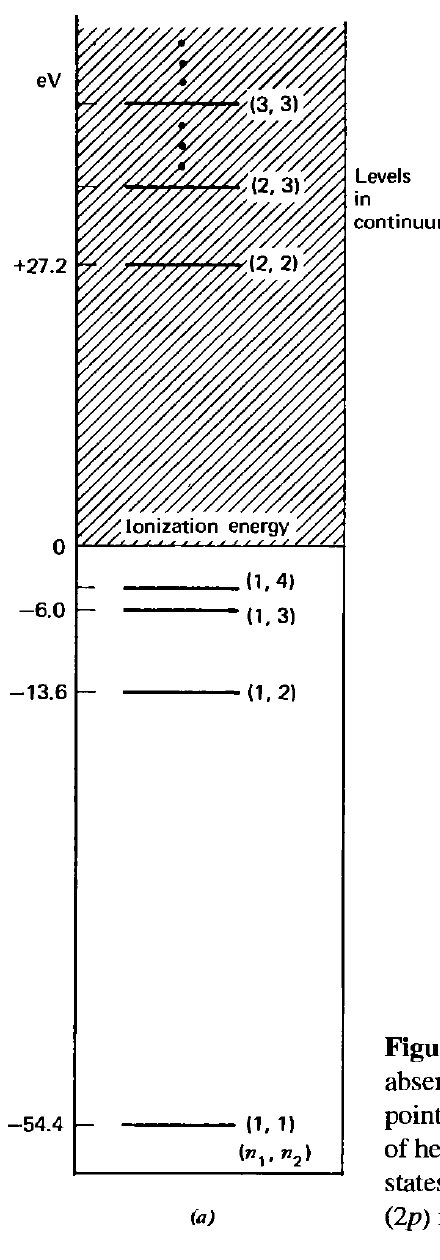 現在空間波函數是兩個不同波函數的乘積，！
但總波函數還是需要滿足反對稱性。最容易的做法是：
空間波函數與自旋波函數，必須一個是對稱，一個是反對稱！
類似基態：
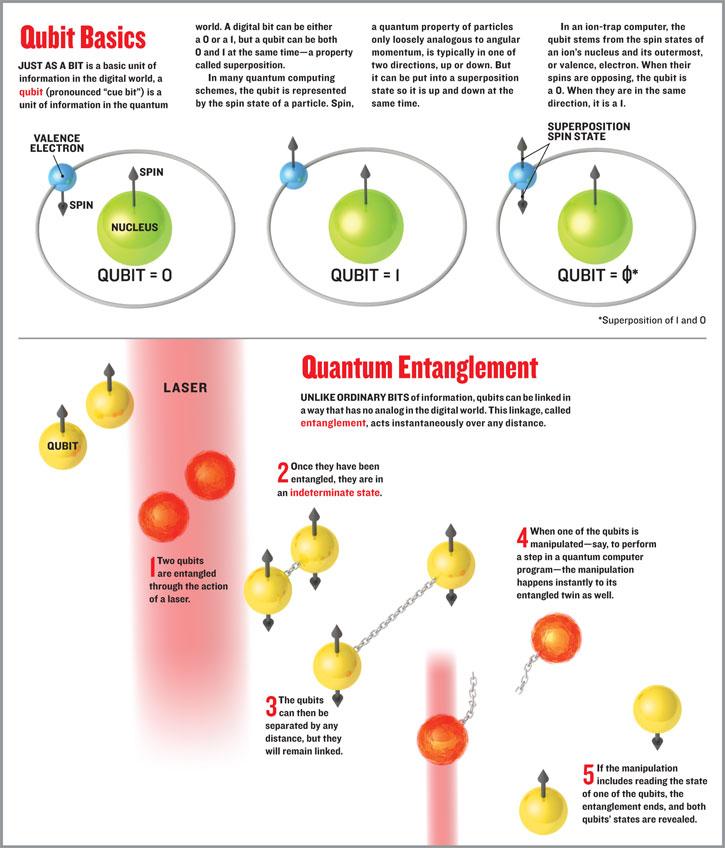 這一反對稱化的自旋態，事實上是總自旋為0的狀態！所以稱Singlet。
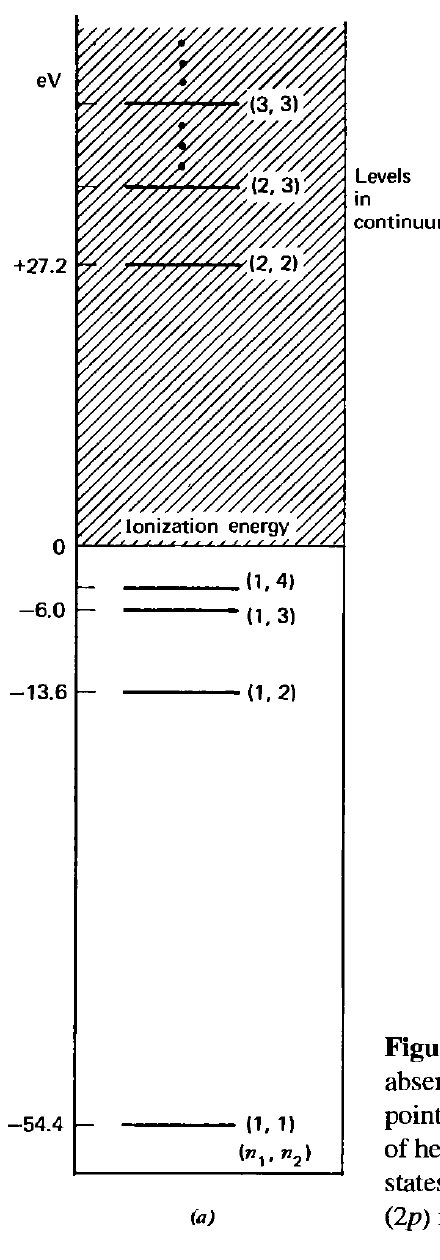 空間波函數也可以是反對稱的，那自旋波函數必須是對稱的：
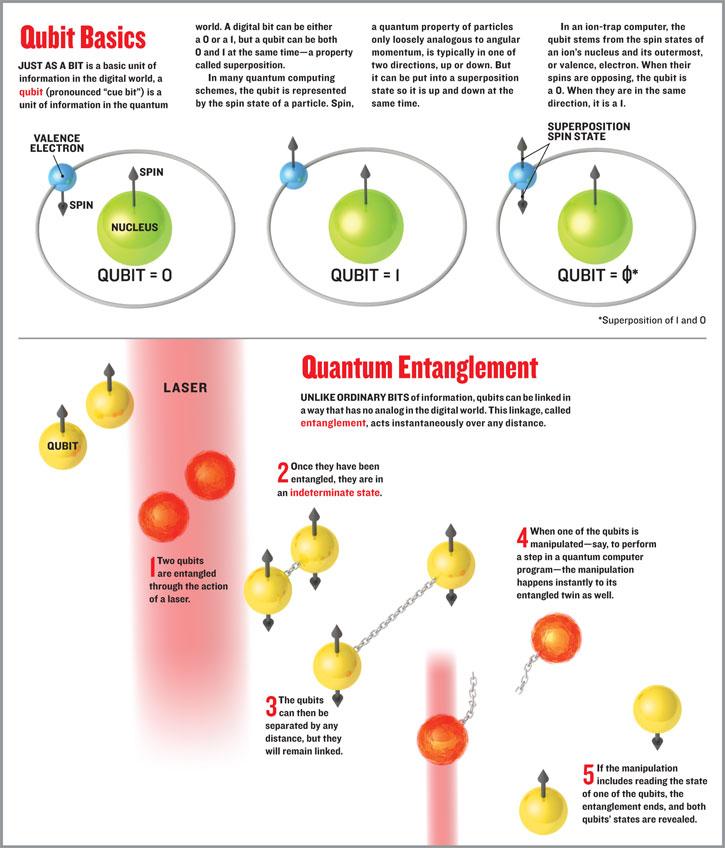 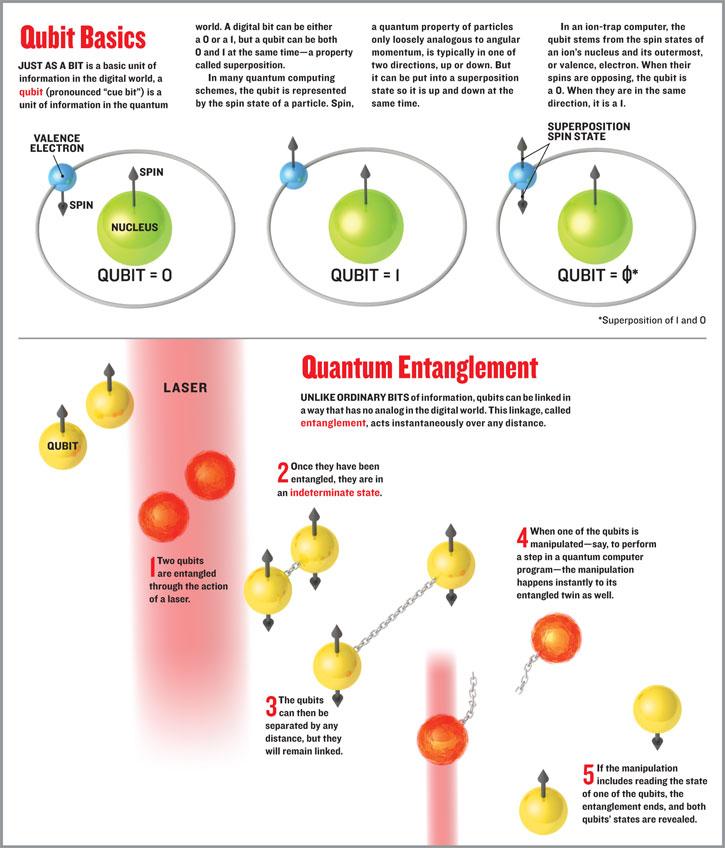 自旋狀態可以兩個都向上、或向下，也是對稱的。
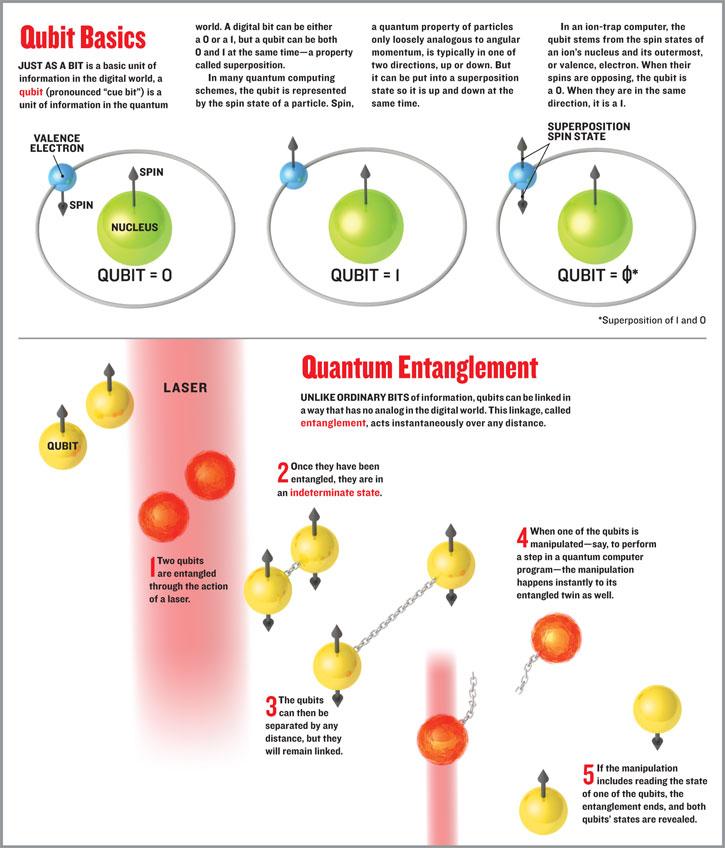 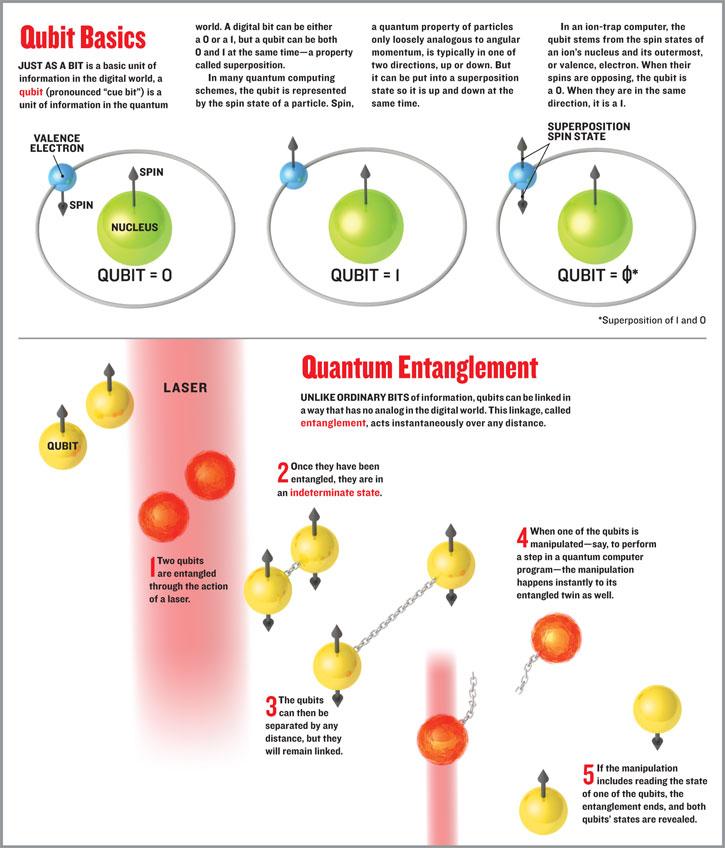 反對稱條件比不相容原理適用更廣。
令人驚訝的：自旋與軌道運動無作用，但卻連鎖在一起！
這三個對稱化的自旋態，事實上是總自旋為1的狀態！所以稱Triplet。
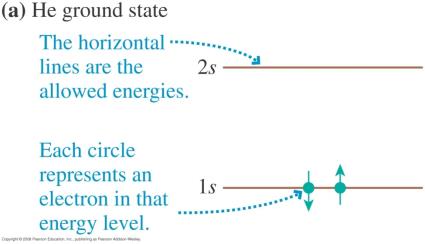 這一反對稱化的自旋態，事實上是總自旋為0的狀態！所以稱Singlet。
這三個對稱化的自旋態，事實上是總自旋為1的狀態！所以稱Triplet。
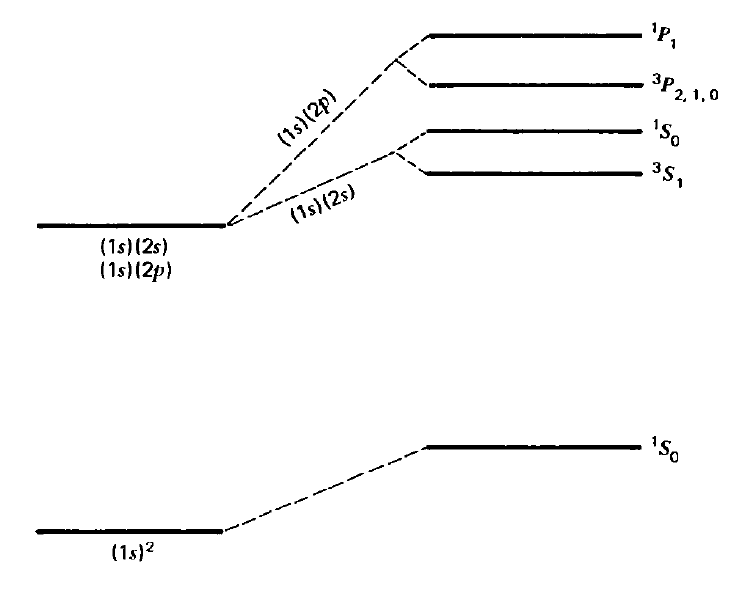 singlet
triplet
singlet
triplet
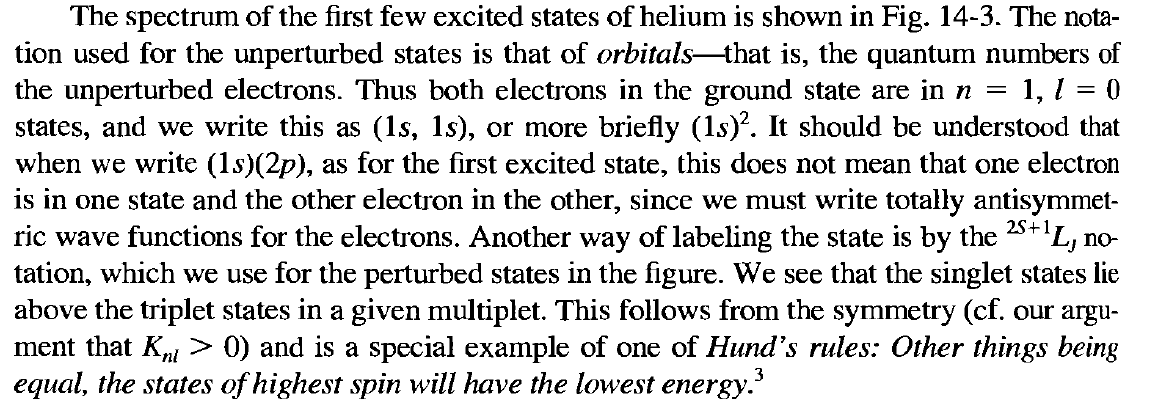 簡併將被電子彼此的排斥力作為微擾所破壞。
一階能量修正Excited  State 2,1
因此只要積分空間波函數：
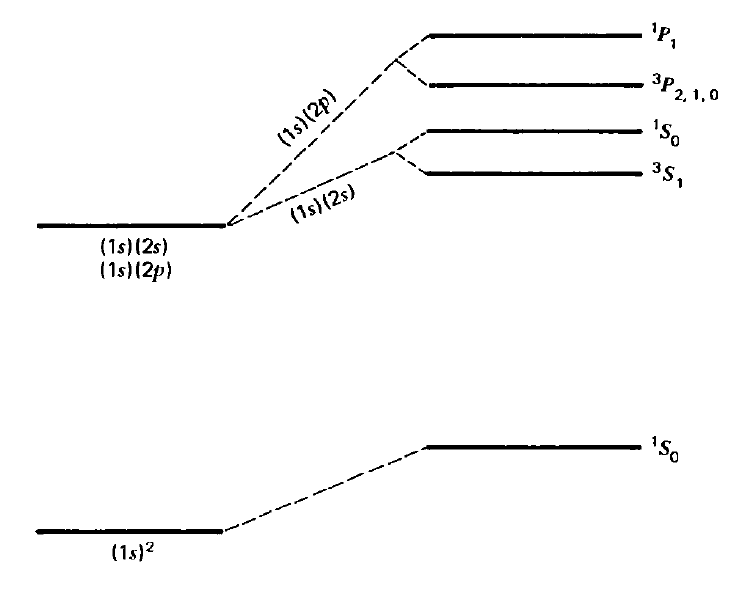 singlet
triplet
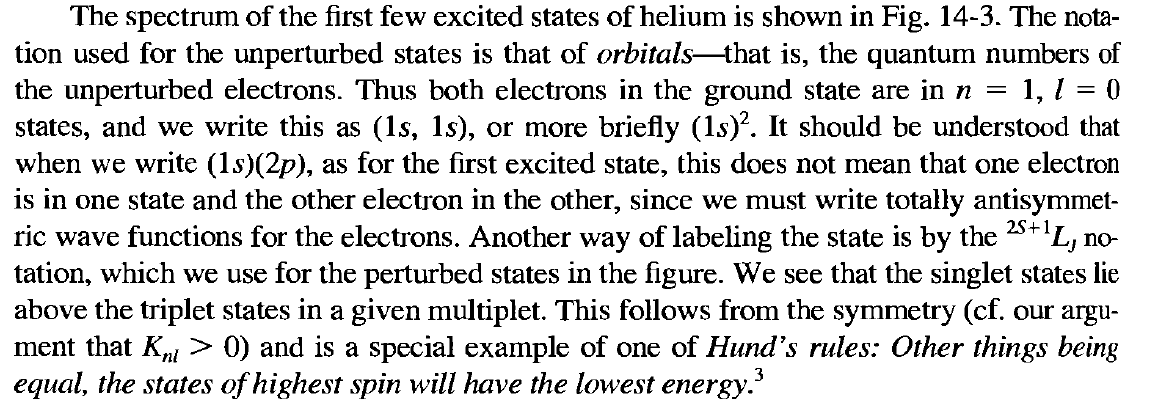 singlet
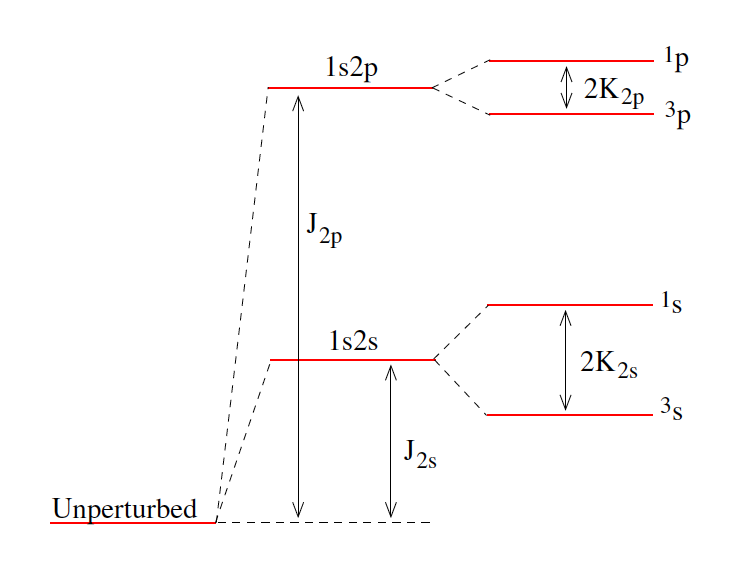 triplet
singlet
triplet
這有一個簡單的原因：triplet的空間波函數是反對稱。
兩電子靠近機率較低，彼此排斥庫倫位能較小，因此triplet的能量較低。
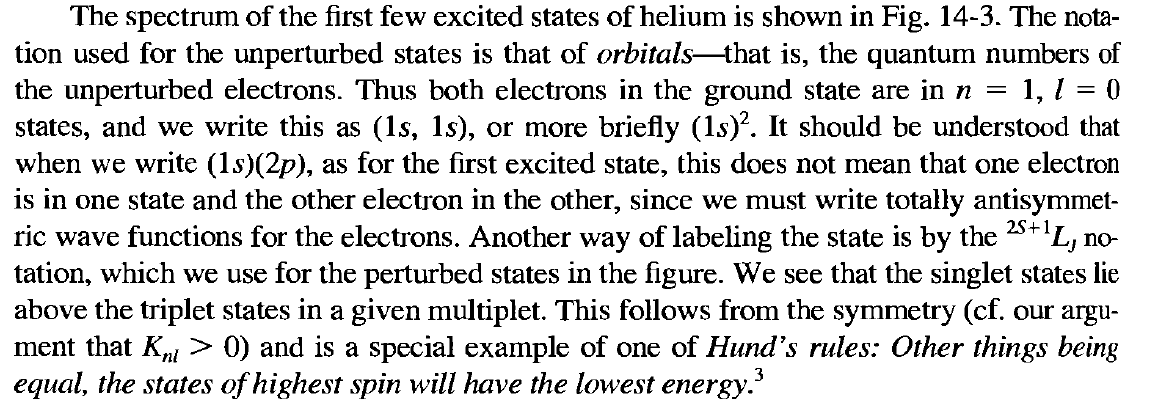 兩個電子似乎希望自旋同向，此時能量較低，
交換對稱性使得與自旋無關的能量，顯得是由自旋決定：稱為exchange force.
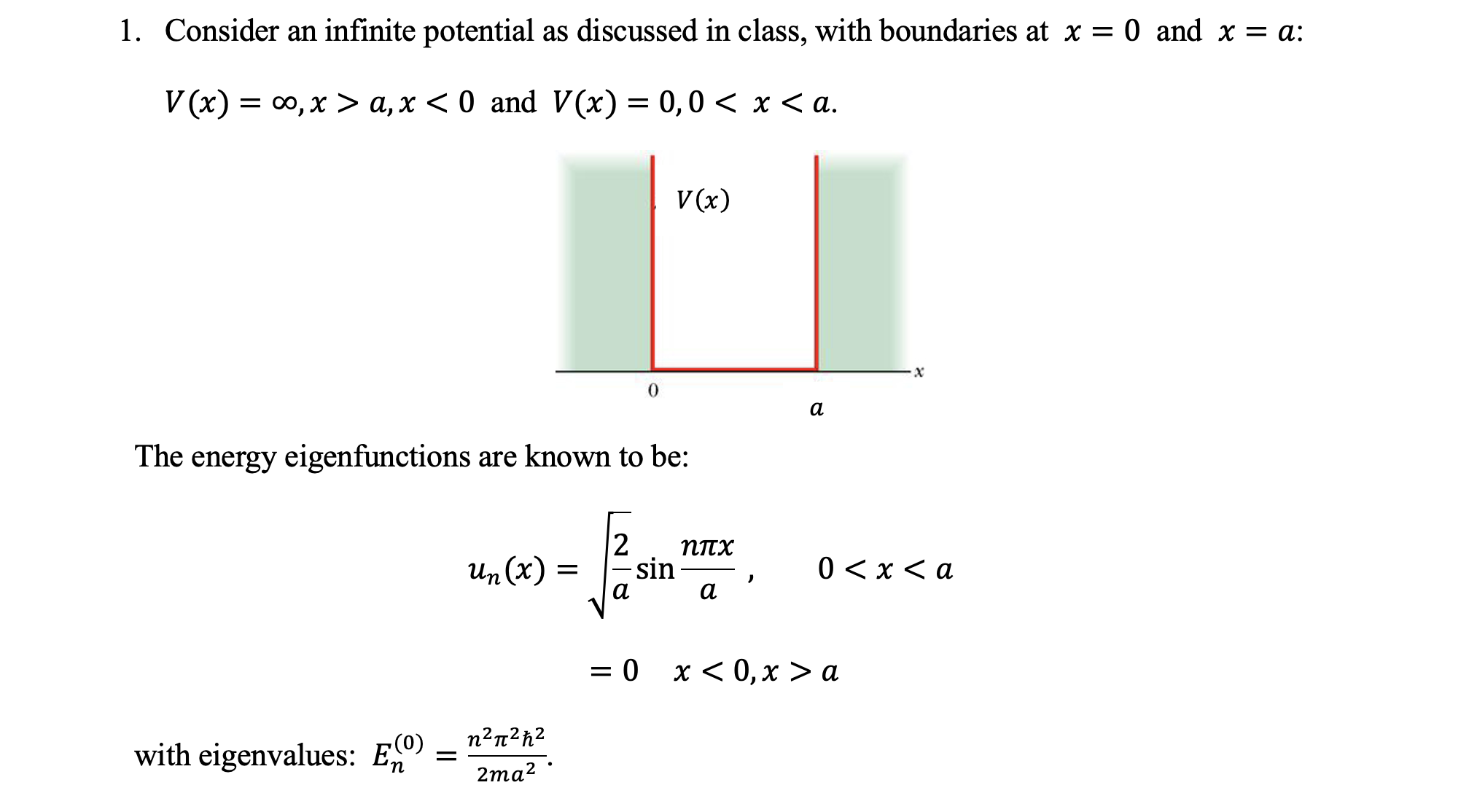 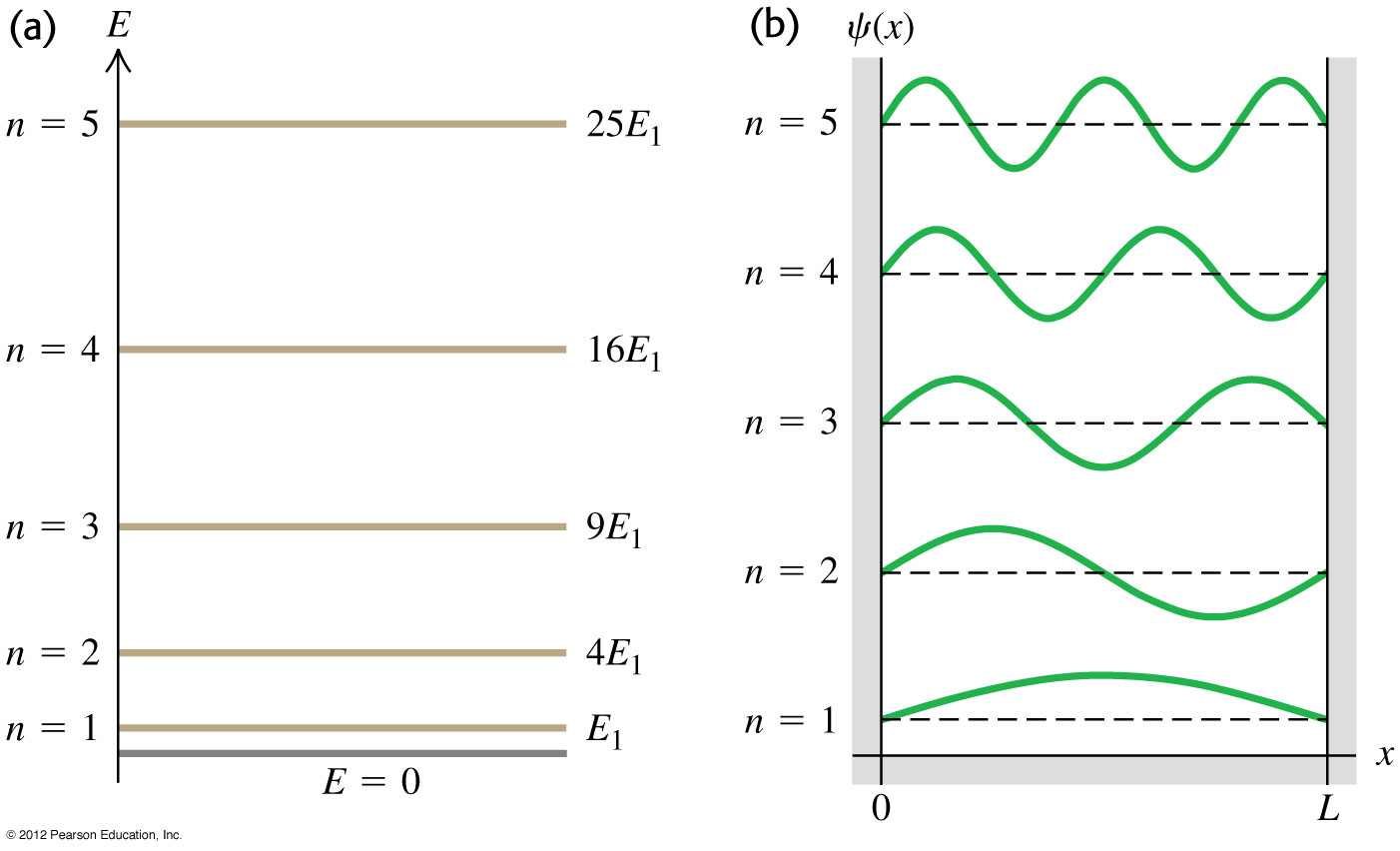 單一電子能量
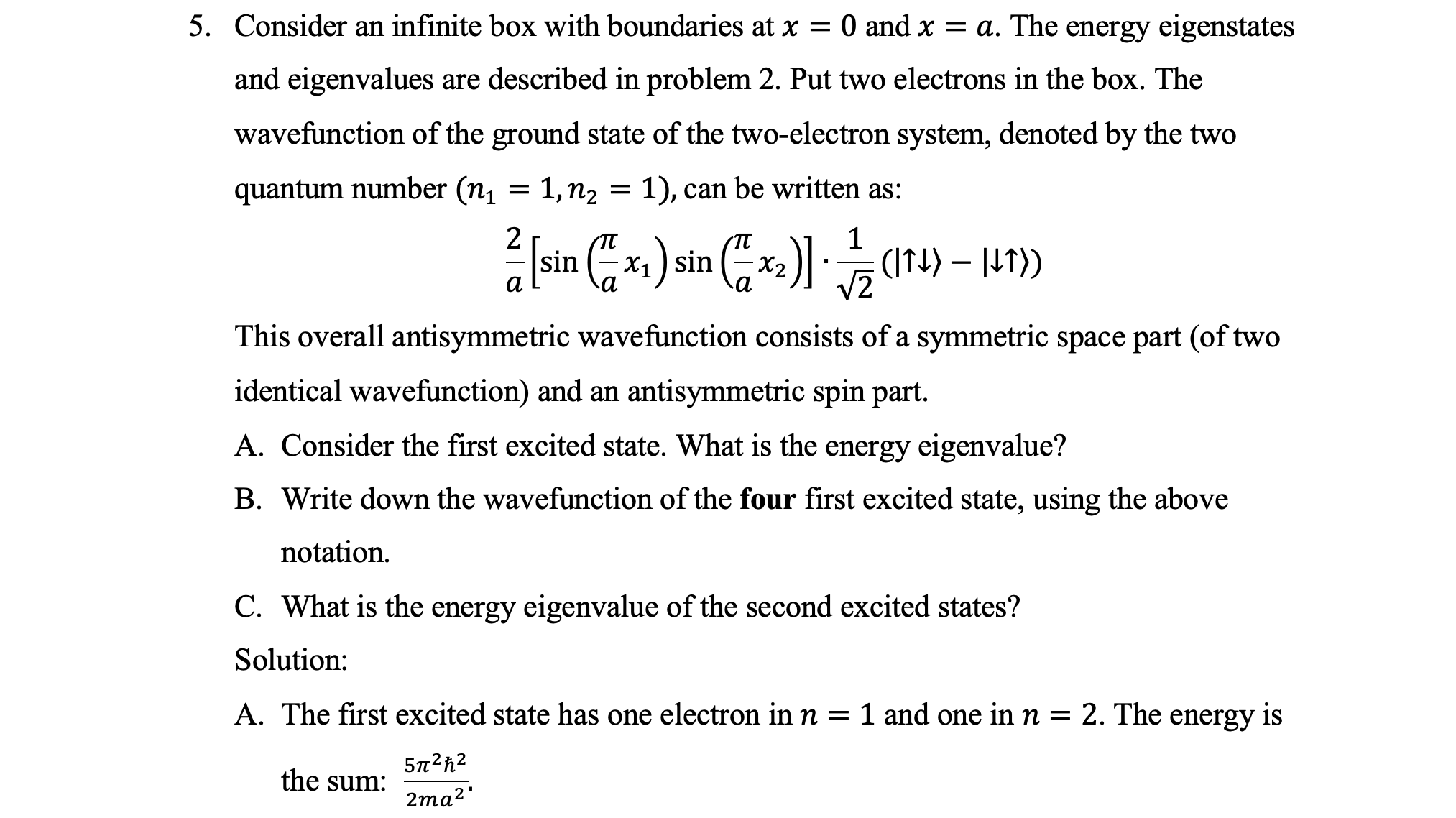 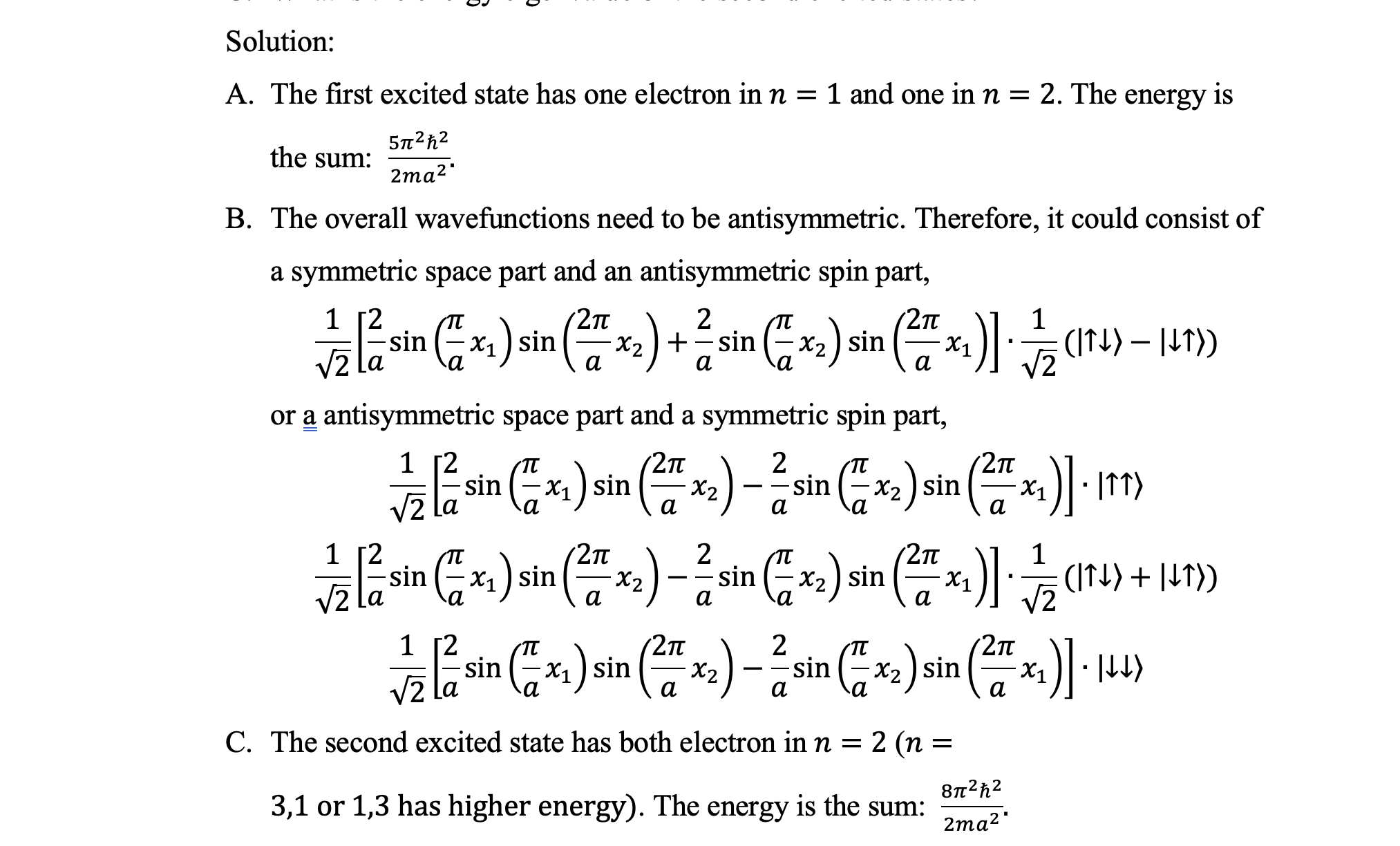 電子彼此無交互作用，求定態時單顆電子可分開處理，所以可以稱為理想氣體。
三個座標分別獨立，可將定態波函數分解為三個變數個別函數的乘積：
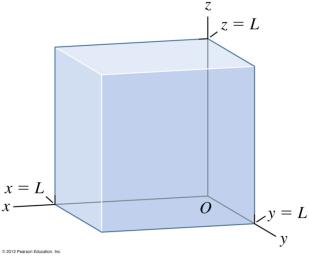 三維Box簡化為三個一維Box！
三維Box簡化為三個一維Box！
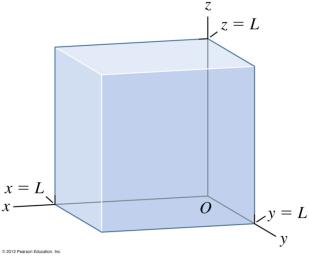 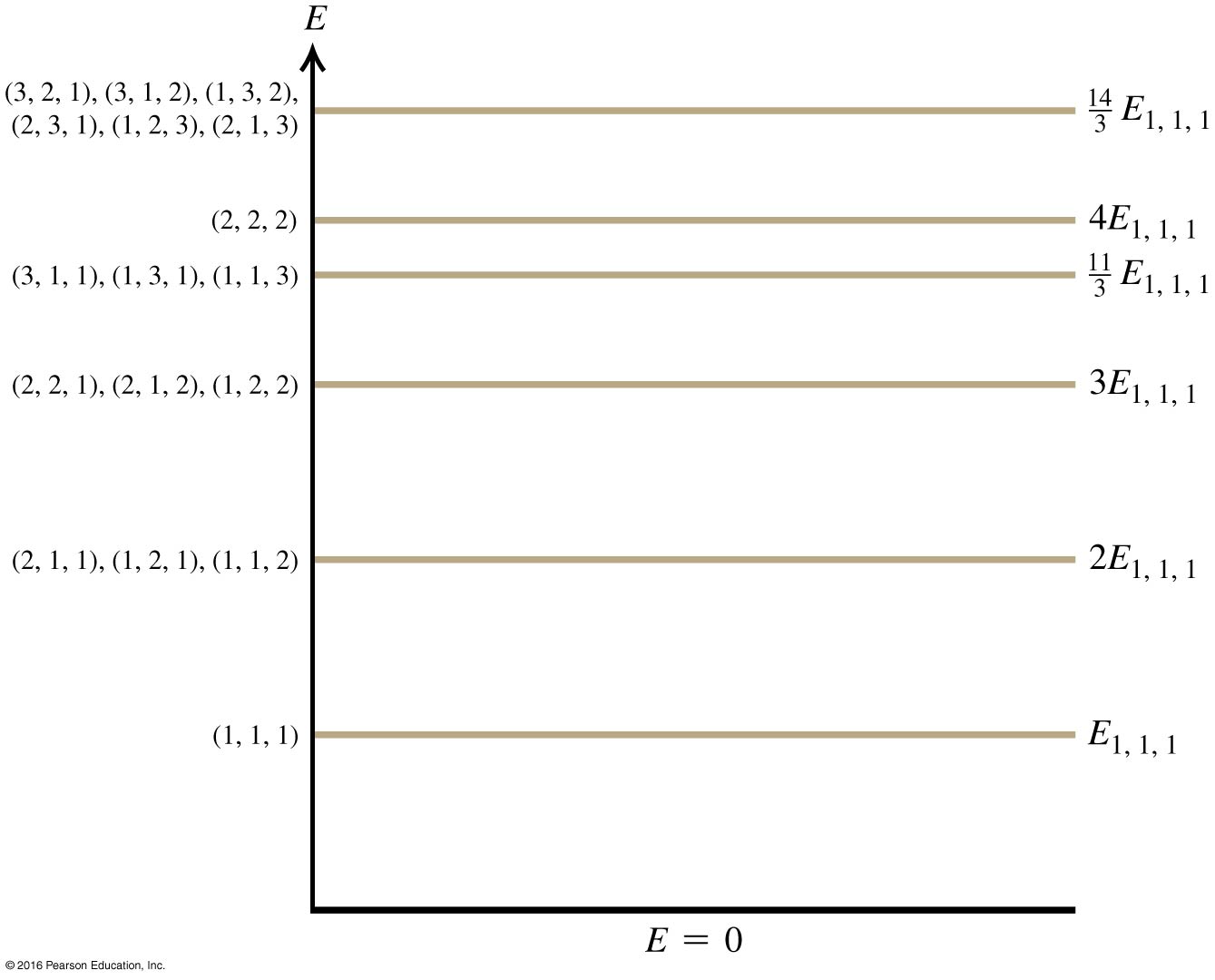 基態 Ground State
以能量為軸，定態的分布並不均勻！
與原子能階不同的是，電子氣的能階要放入數量龐大的電子。
當量子數越來越大時，能態的分佈趨近連續，但還是不均勻而有疏密之分！
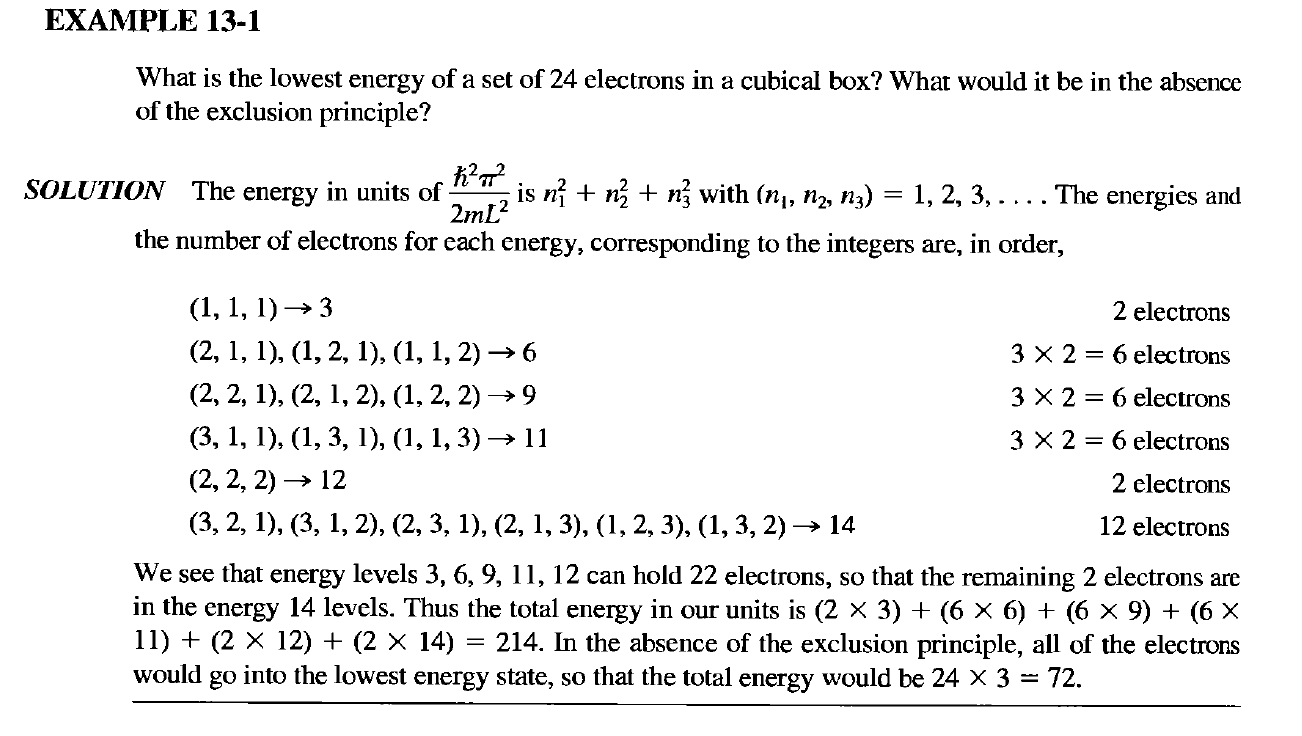 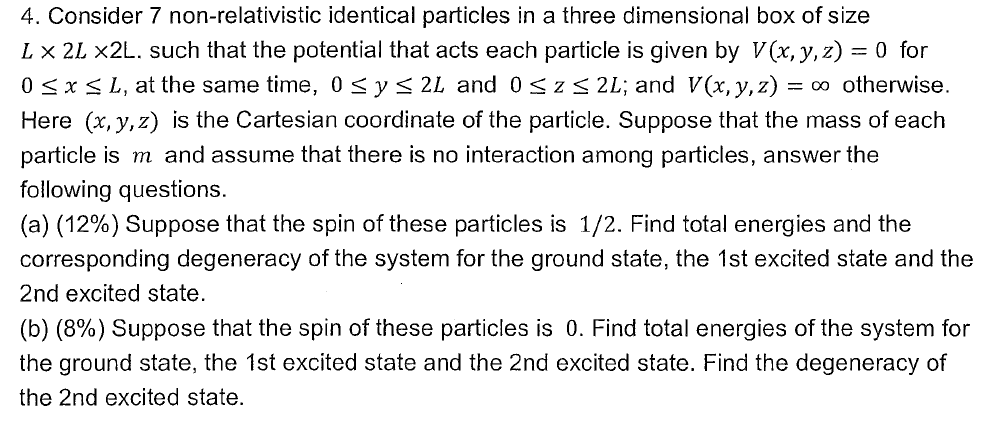 能態的分布還可以用另一個圖像來表示，當量子數大時使用更加方便：
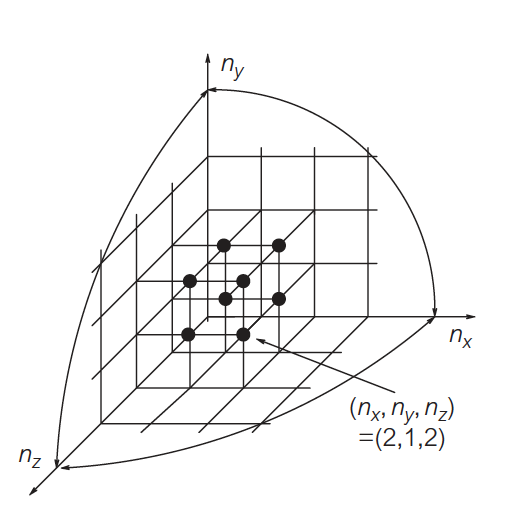 代表定態的點、距離原點越遠，能量越大！
電子等費米子卻有奇特的社交規則：
電子滿足不形容原理：兩個電子不能占據同一個量子態。
電子會一個一個由最低的能階向上配置！
一個量子狀態，只能放置一個電子。
所以彼此不作用的自由電子，彼此卻好像有一個不能忽略的排斥作用。
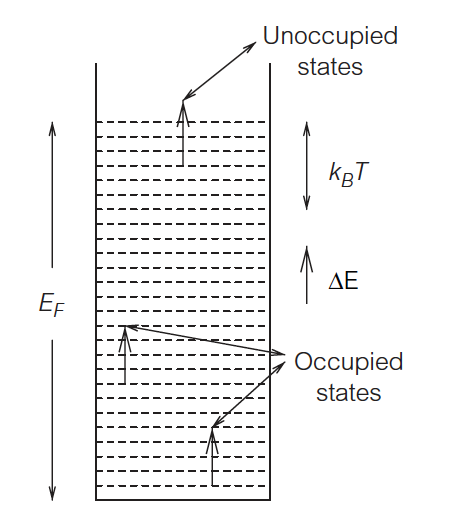 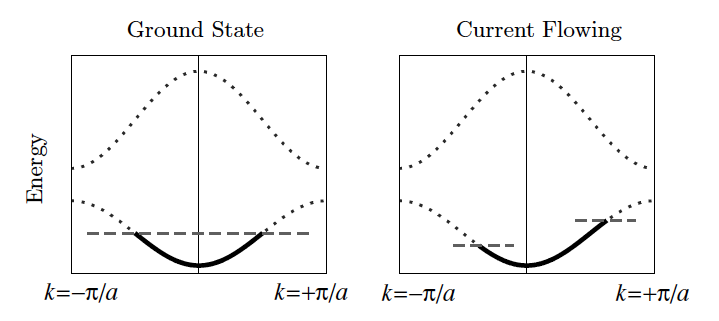 之前的一維週期位能也有費米能量。
只畫出能量！
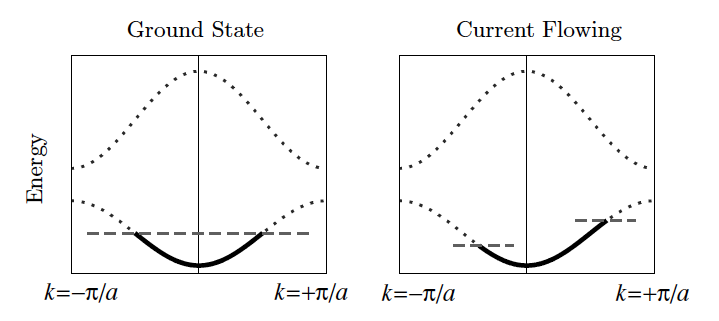 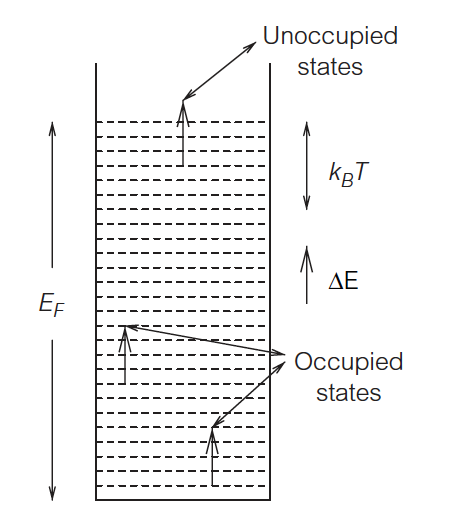 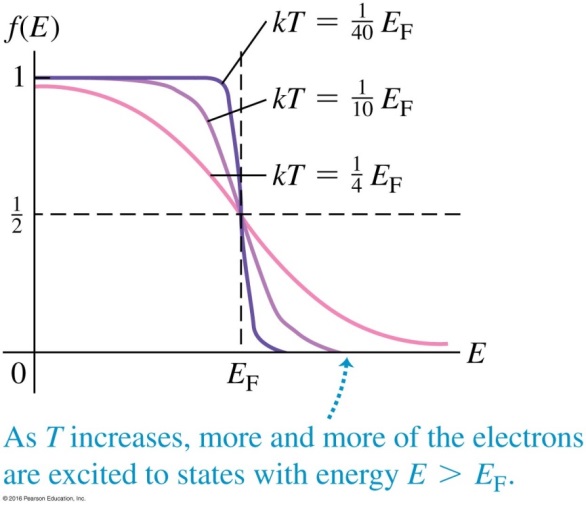 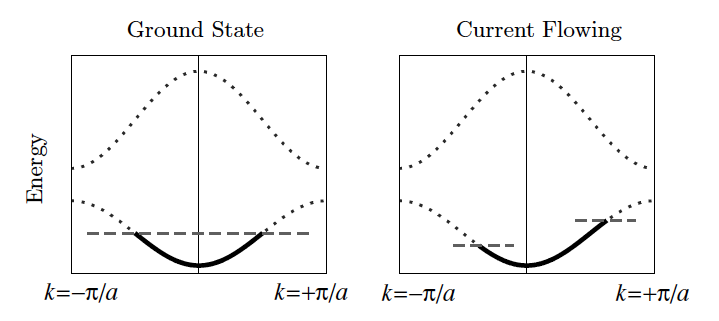 其餘的電子，改變的機會都已被其他電子佔據。
此球的表面就是電子佔據的態的邊界，就稱為費米面！
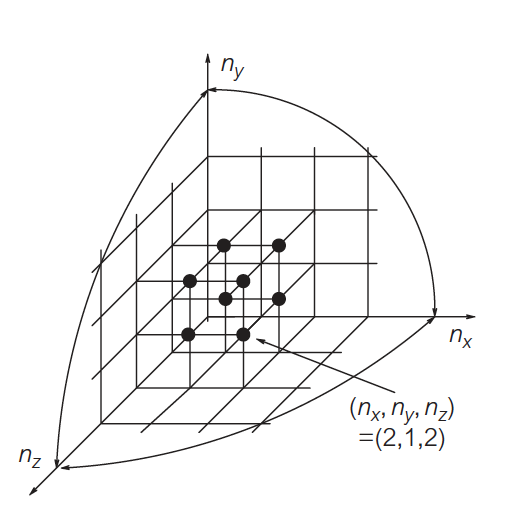 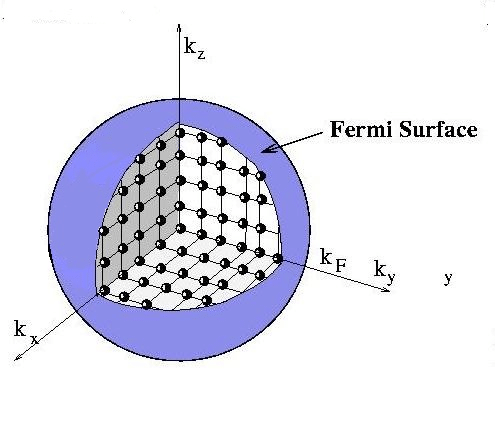